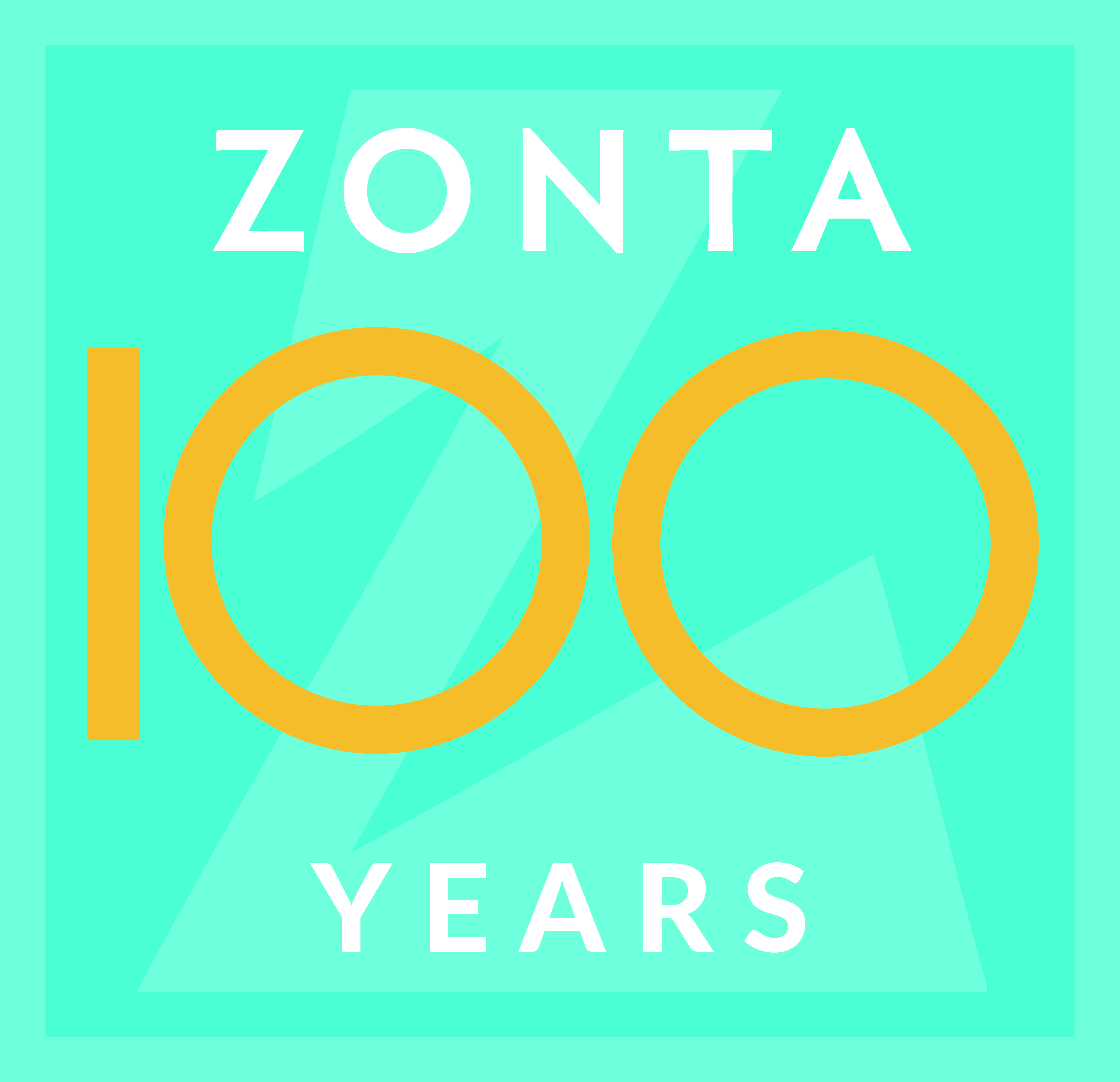 District 3PHOTO GALLERY
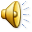 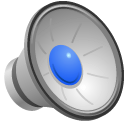 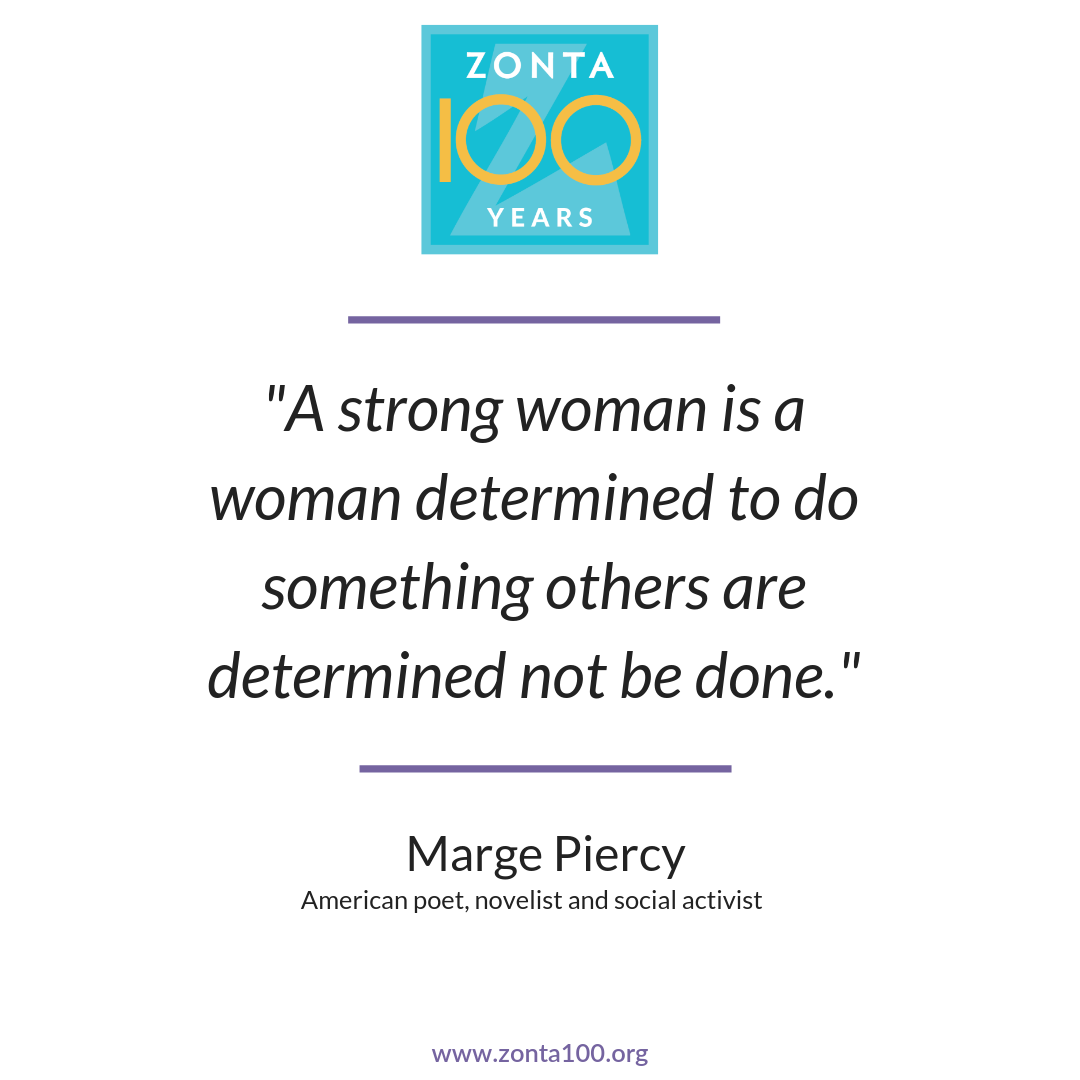 ZONTA INTERNATIONAL HISTORY
Marian de Forest
Marian de Forest was an extraordinary woman who contributed greatly to the Buffalo community.
A Buffalo native, she worked as a reporter, drama critic and editor of the women’s department of the city newspaper.  
She was also a playwright best known for writing and producing Little Women, based on the Louisa May Alcott novel.
She was instrumental in bringing music to the children of Buffalo through the Buffalo Music Foundation which she co-founded. 
Marian was the executive secretary of the Board of Women Managers for the Women’s Pavilion for the 1901 Pan American Exposition in Buffalo.
Marian is universally acknowledged as the founder of Zonta, in 1919.
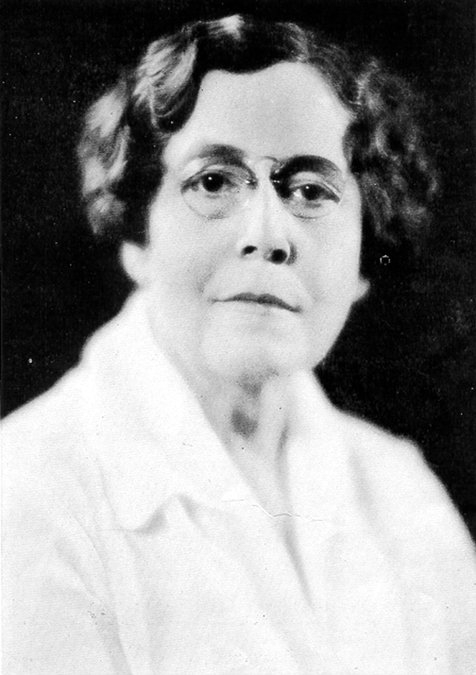 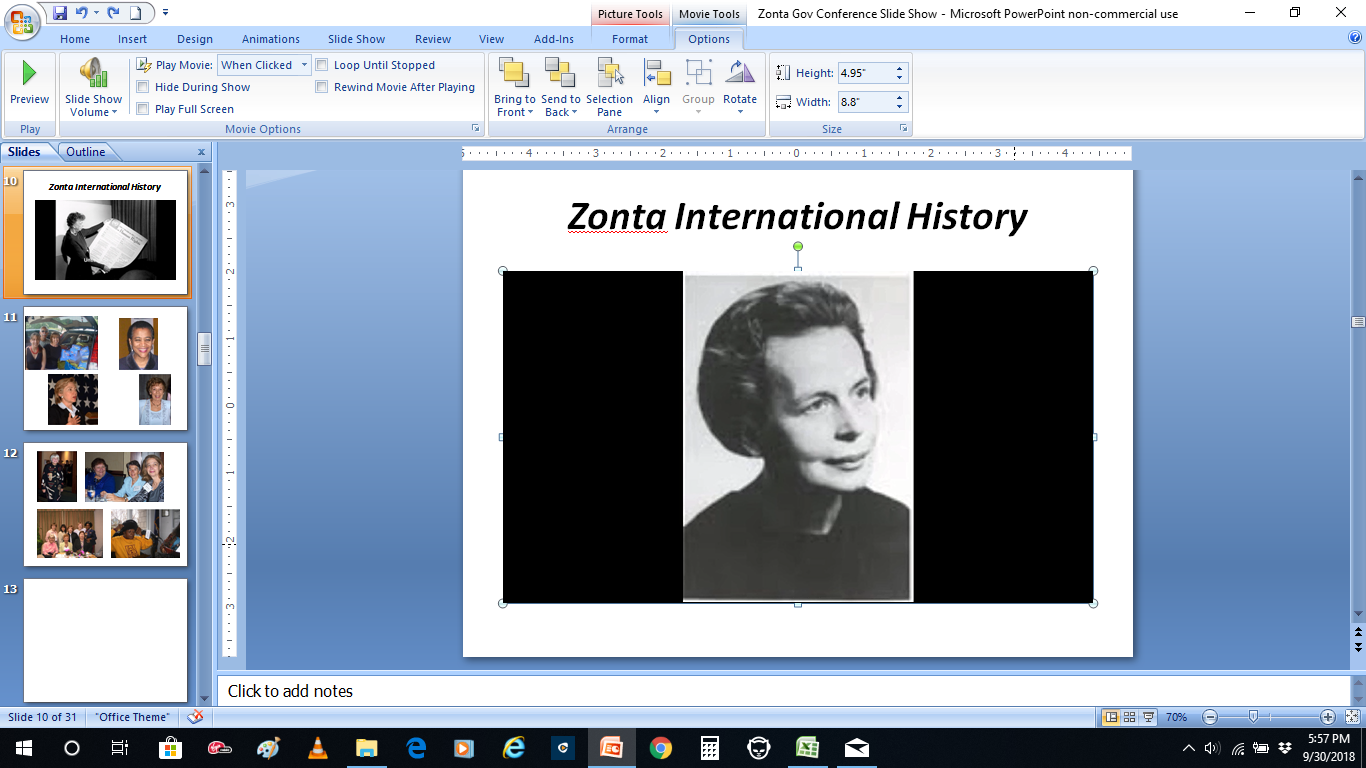 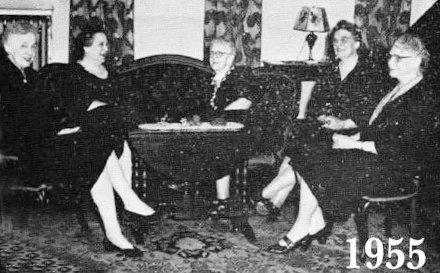 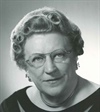 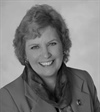 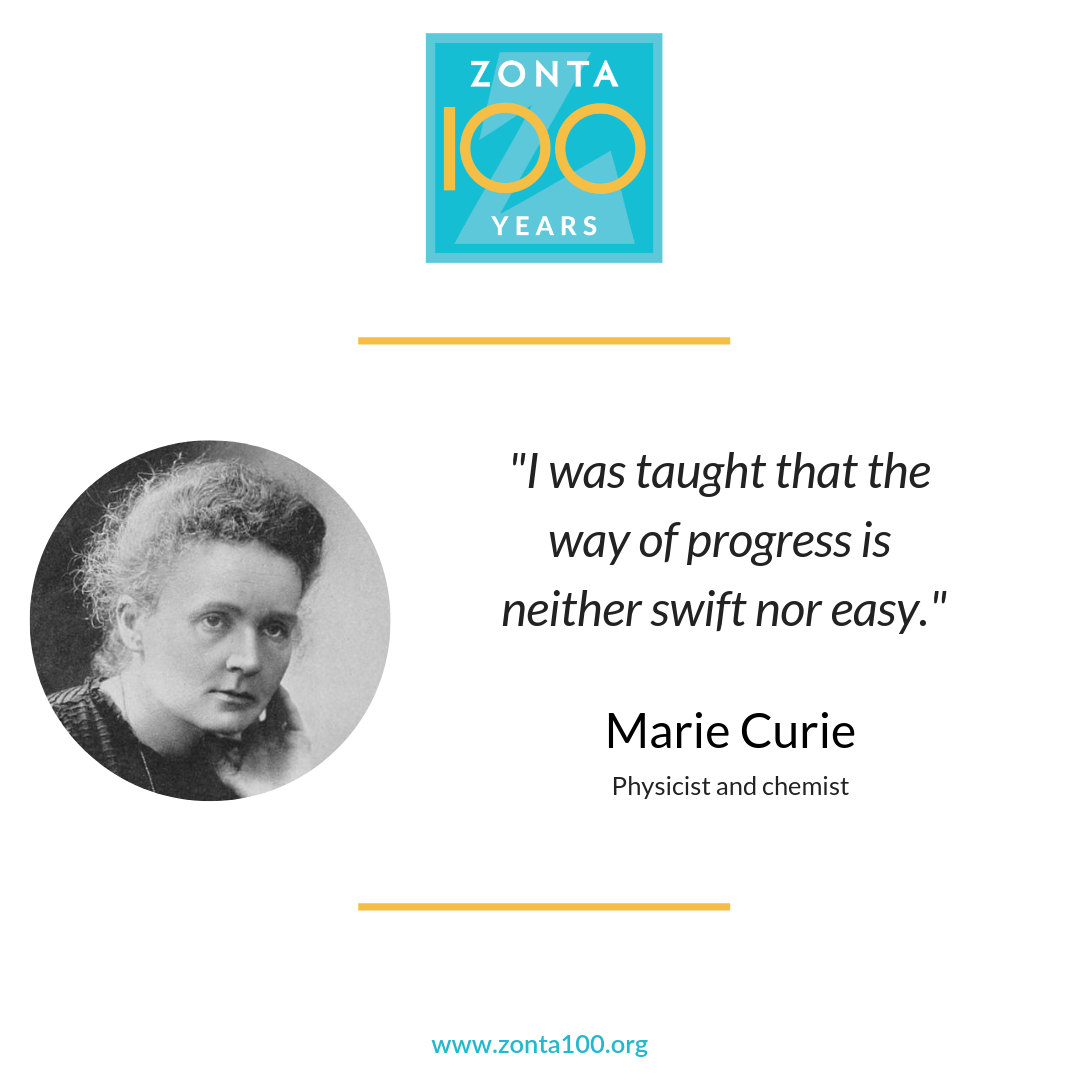 THE ZONTIAN
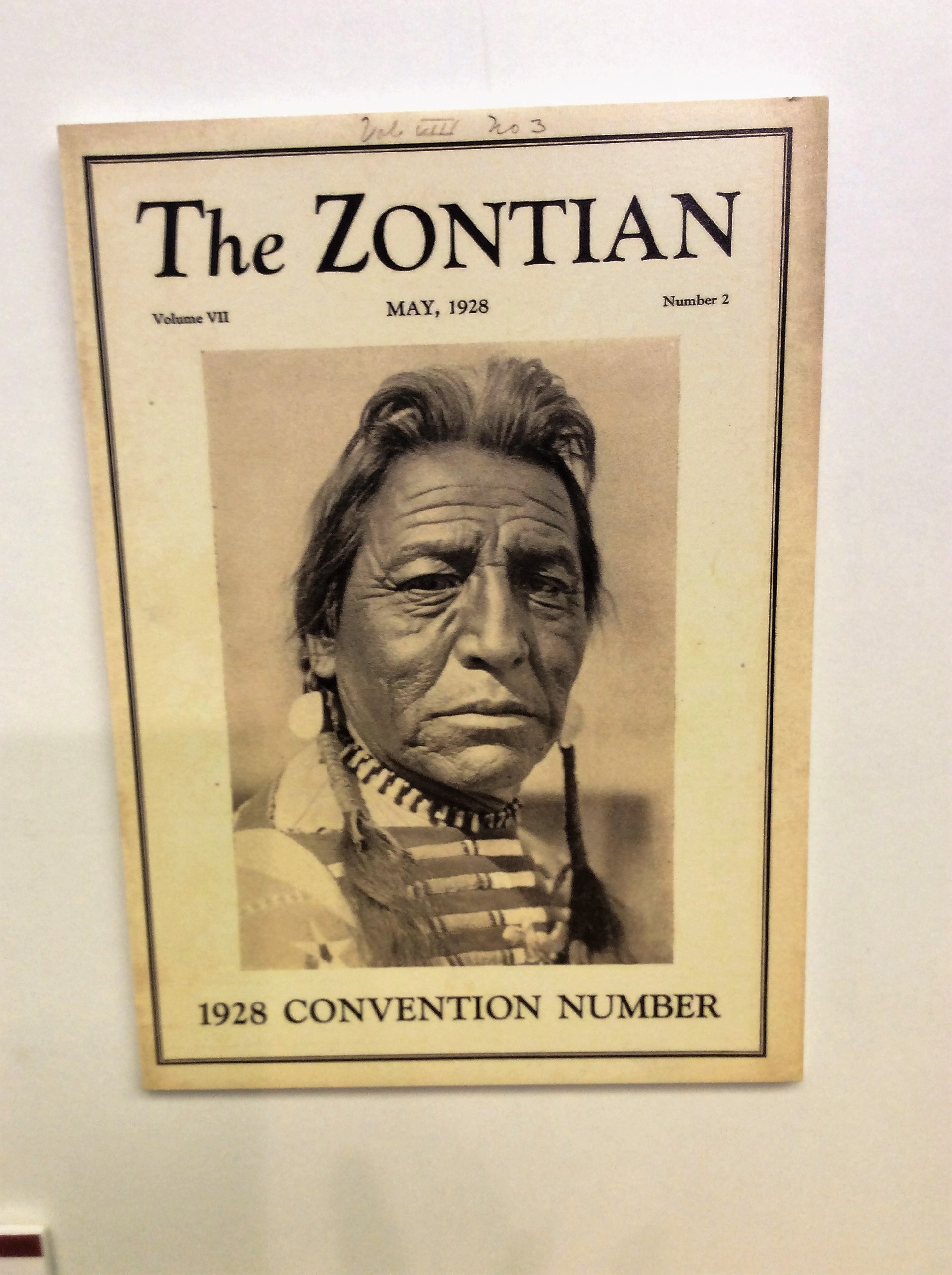 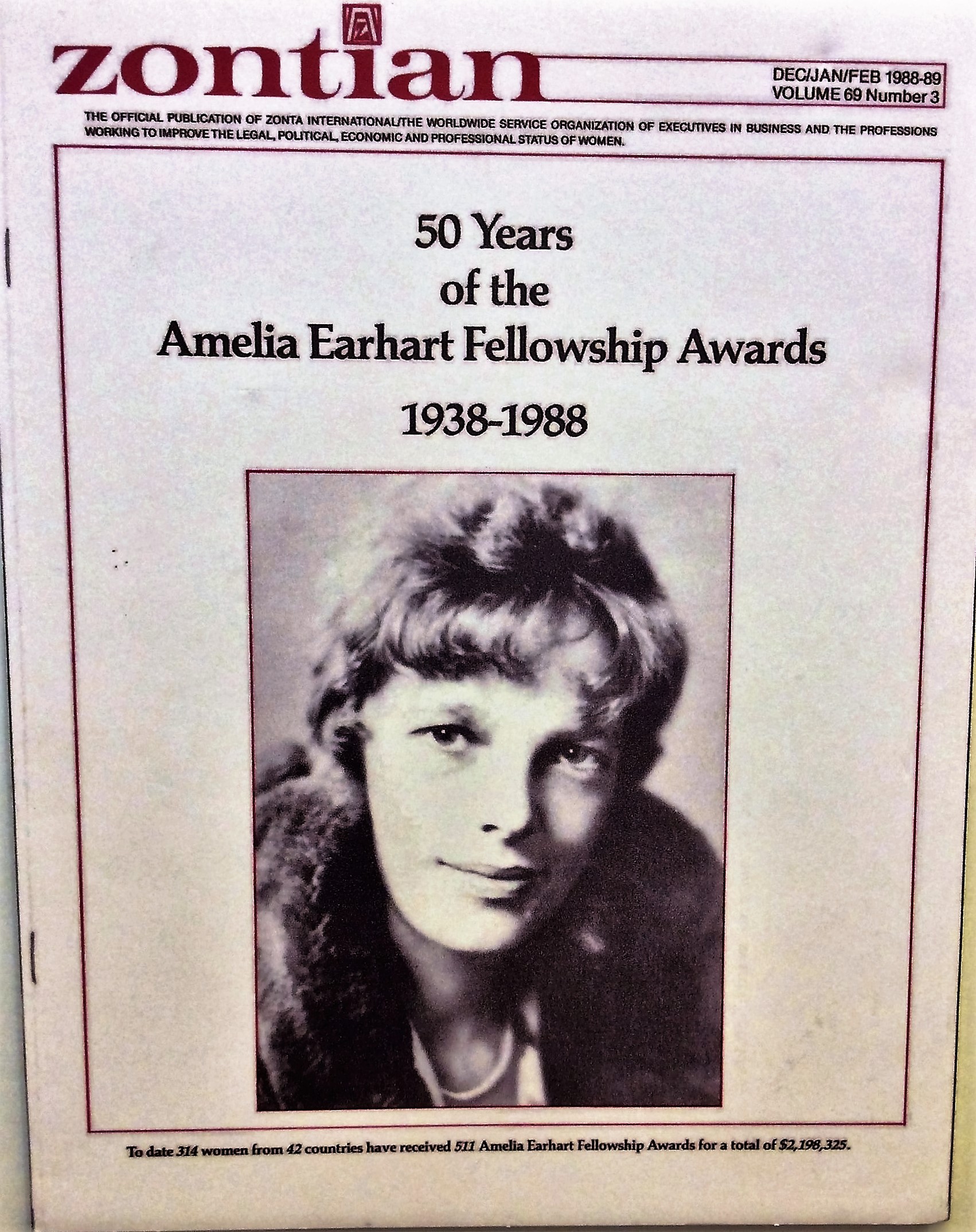 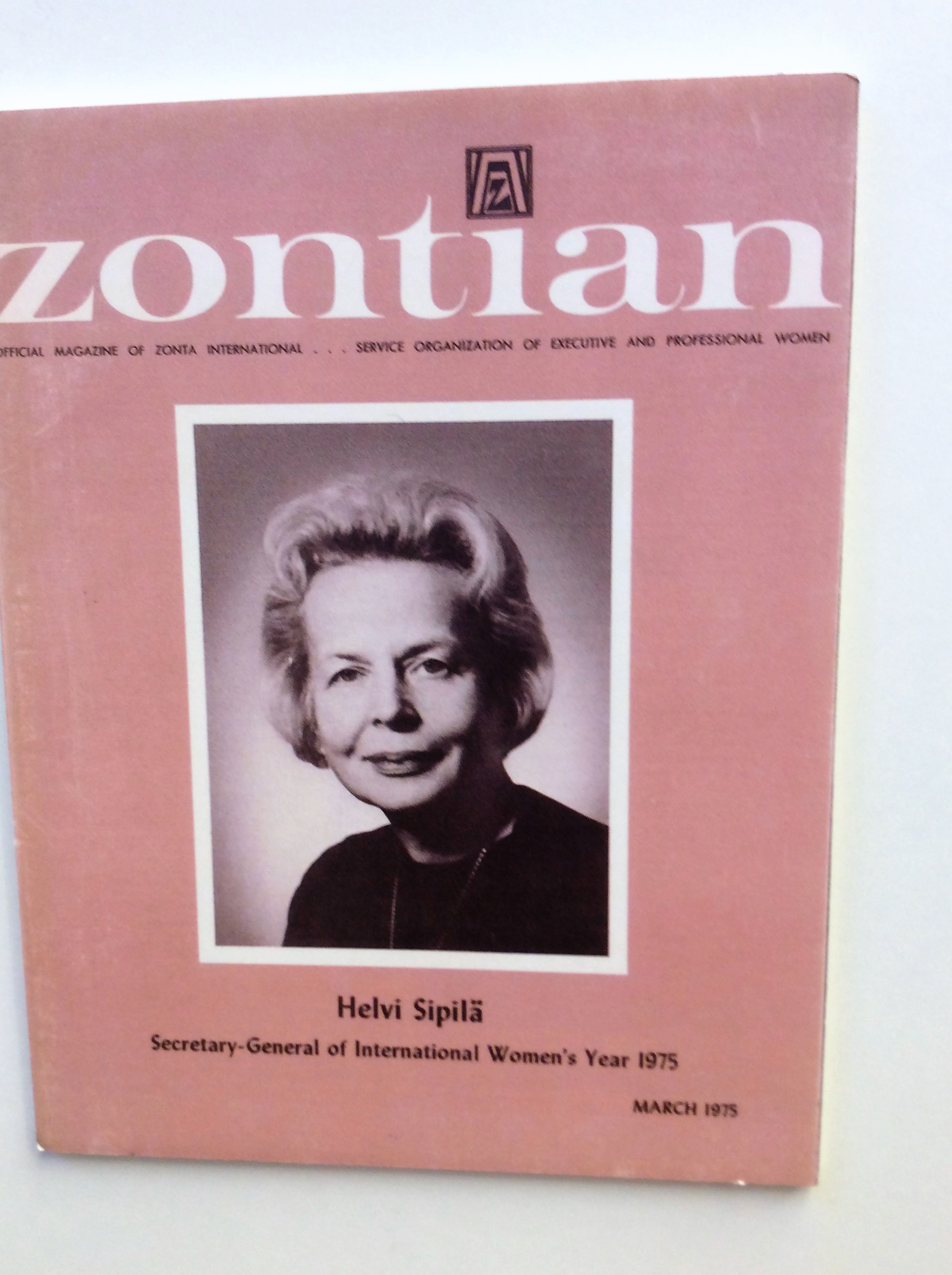 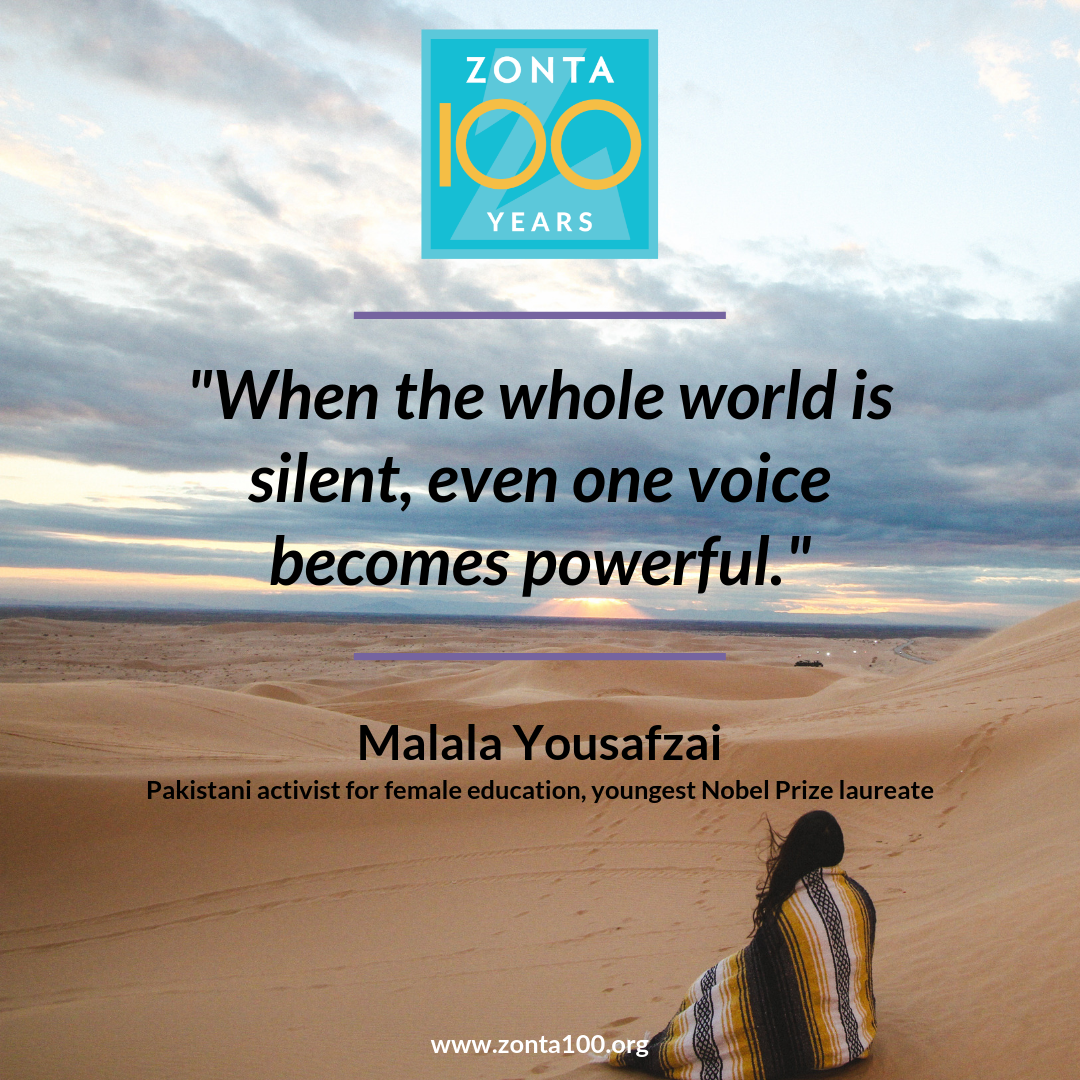 DISTRICT 3  AT CONVENTIONS
9
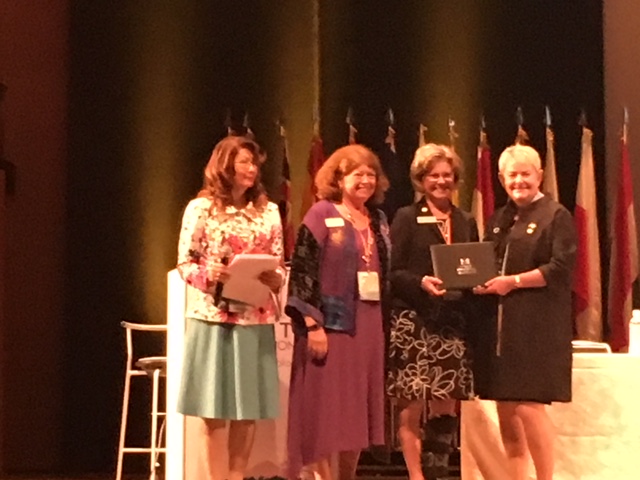 10
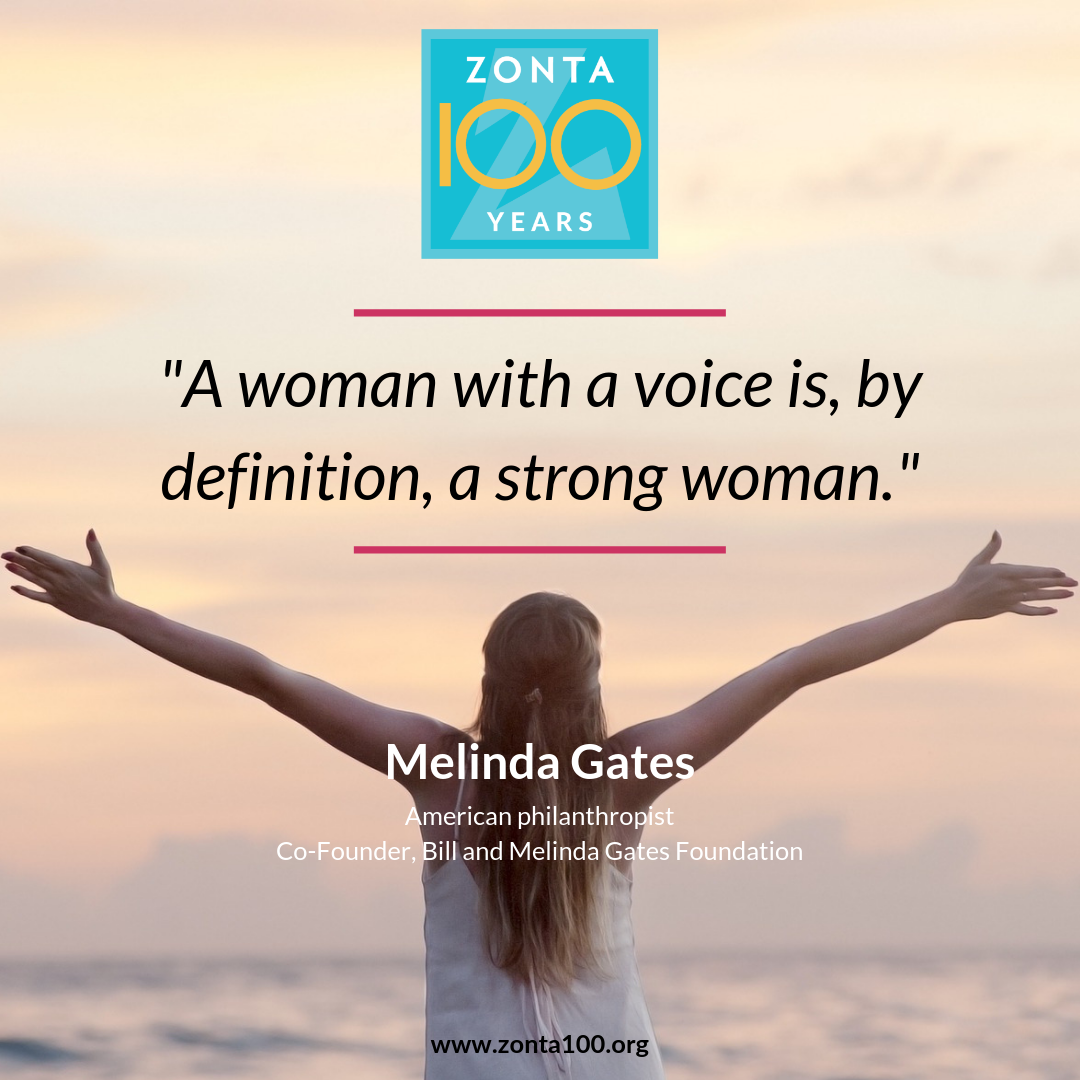 2016 ITALY
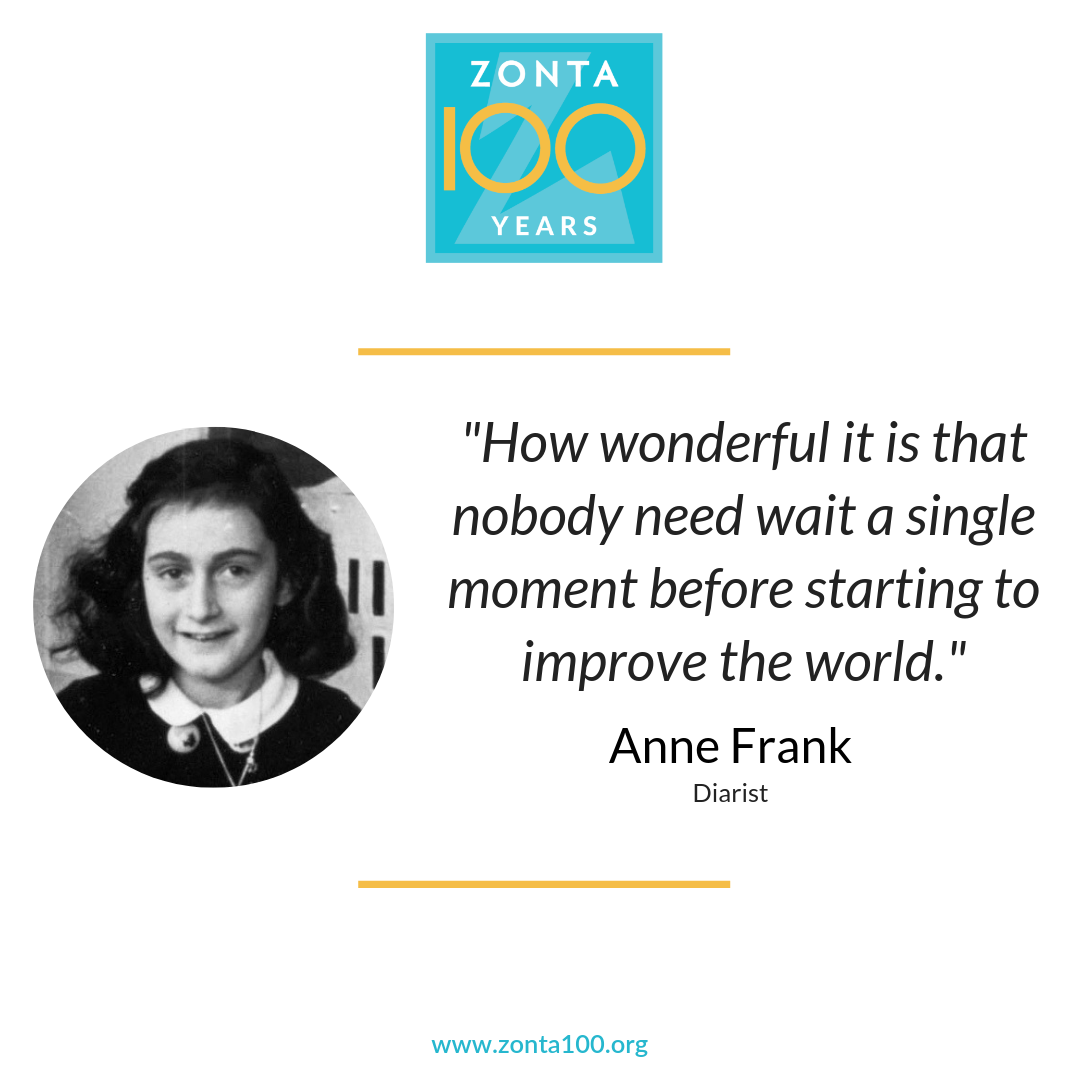 2014 ORLANDO, FLORIDA
14
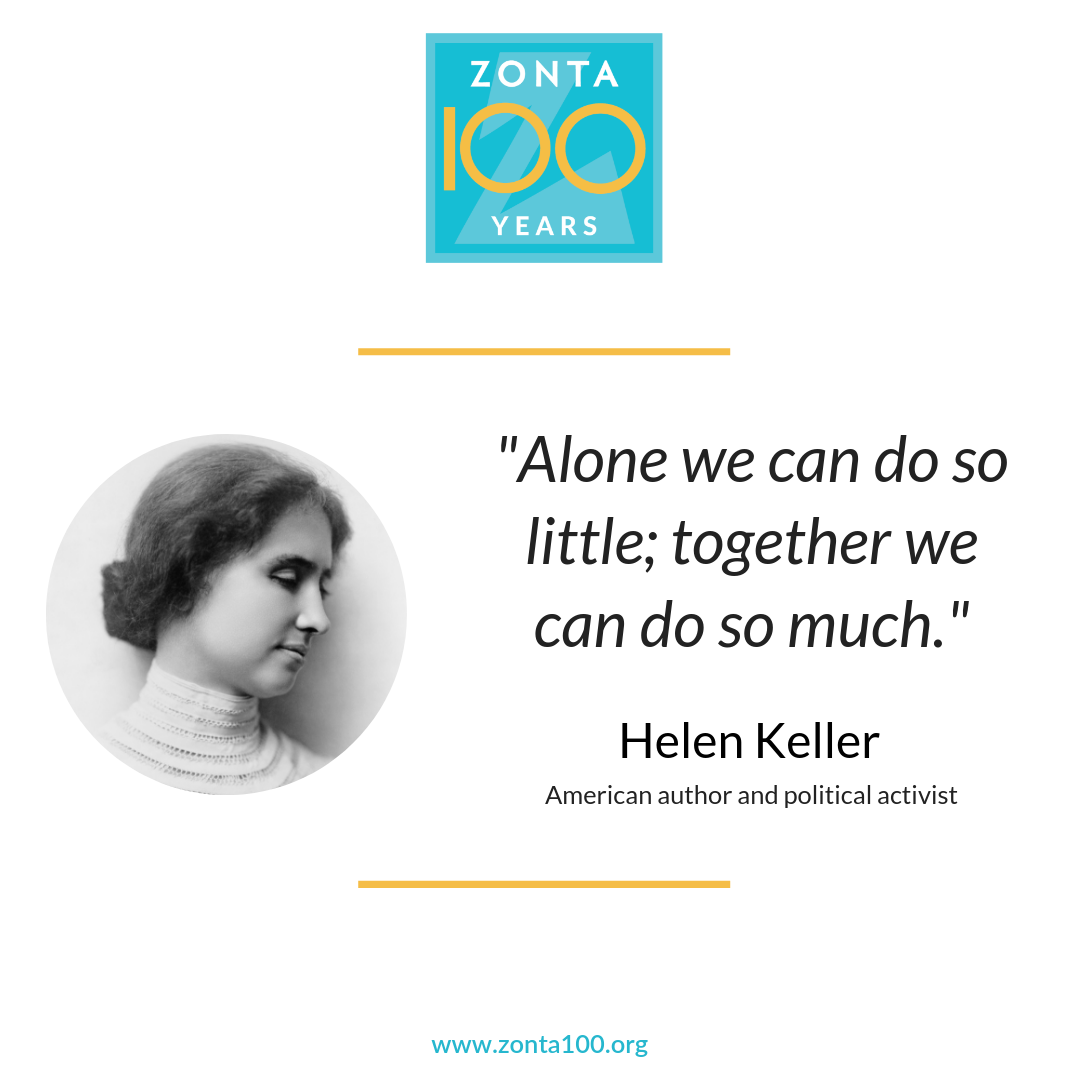 AREA 1
BROOKLYN 
GREATER QUEENS
LONG ISLAND
NEW ROCHELLE
NEW YORK CITY
PECONIC BAY
SUFFOLK COUNTY
WESTCHESTER COUNTY
BROOKLYN CLUB
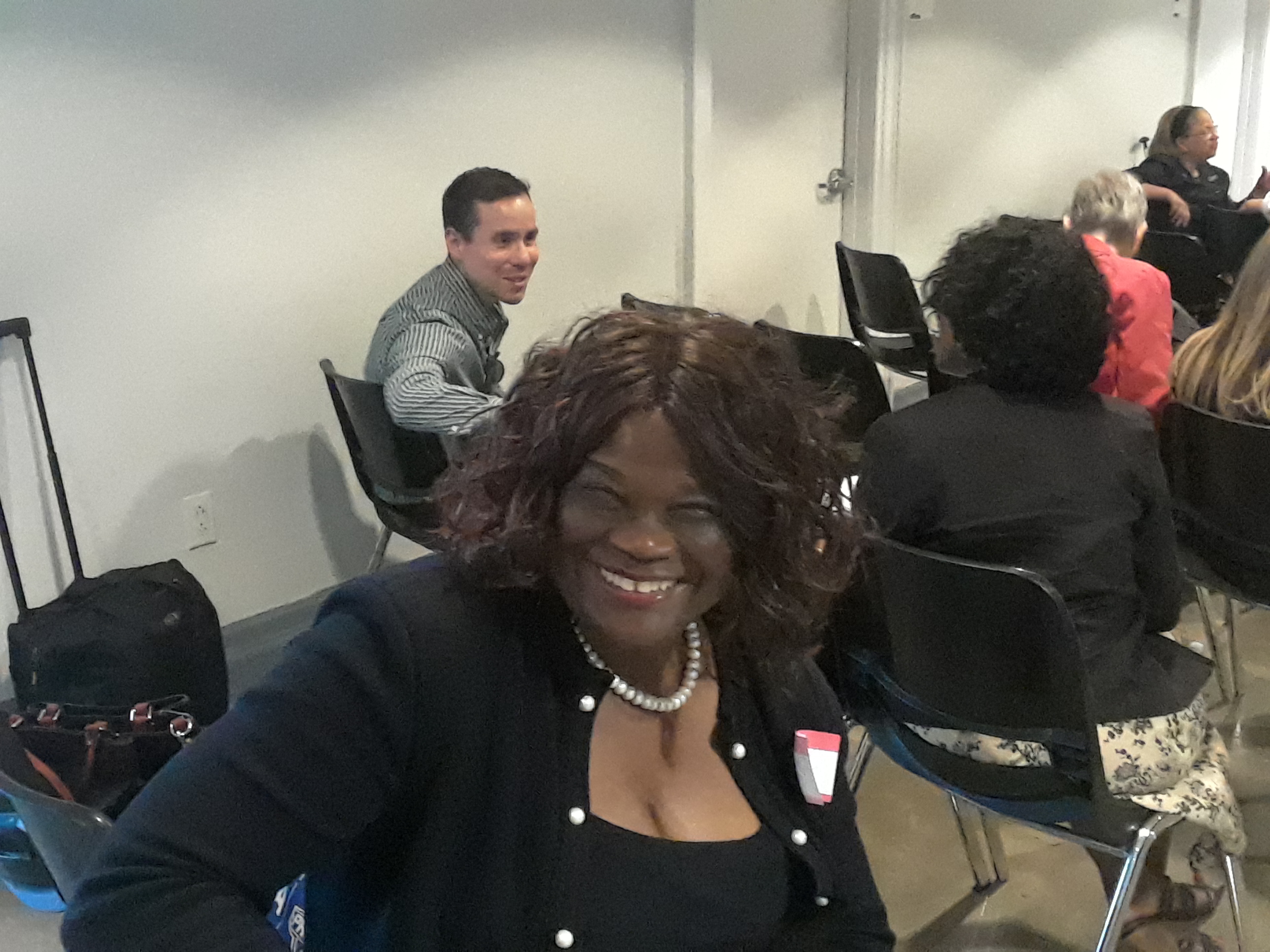 GREATER QUEENS CLUB
LONG ISLAND CLUB
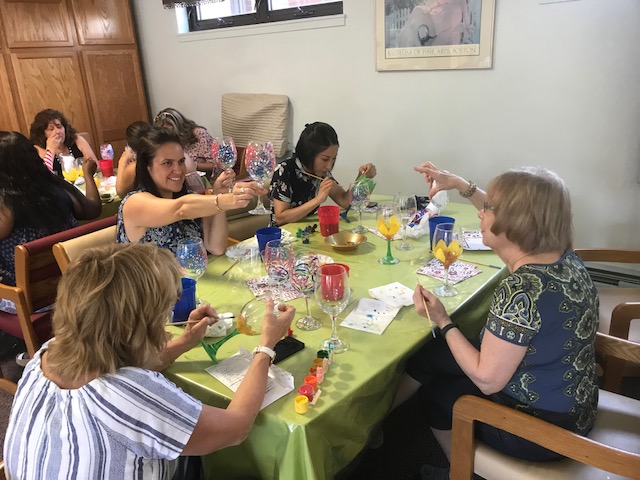 NEW ROCHELLE CLUB
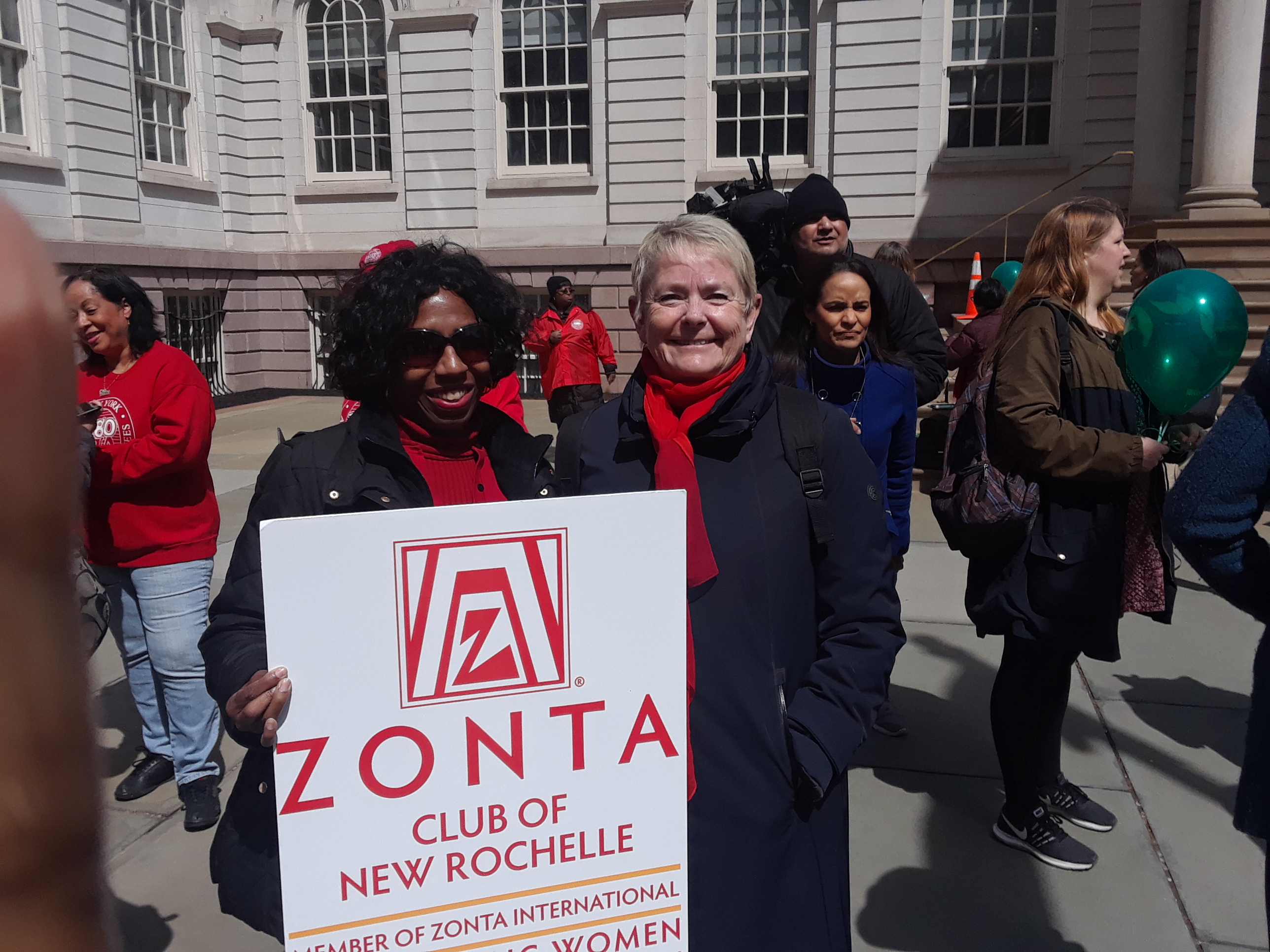 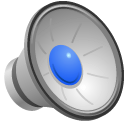 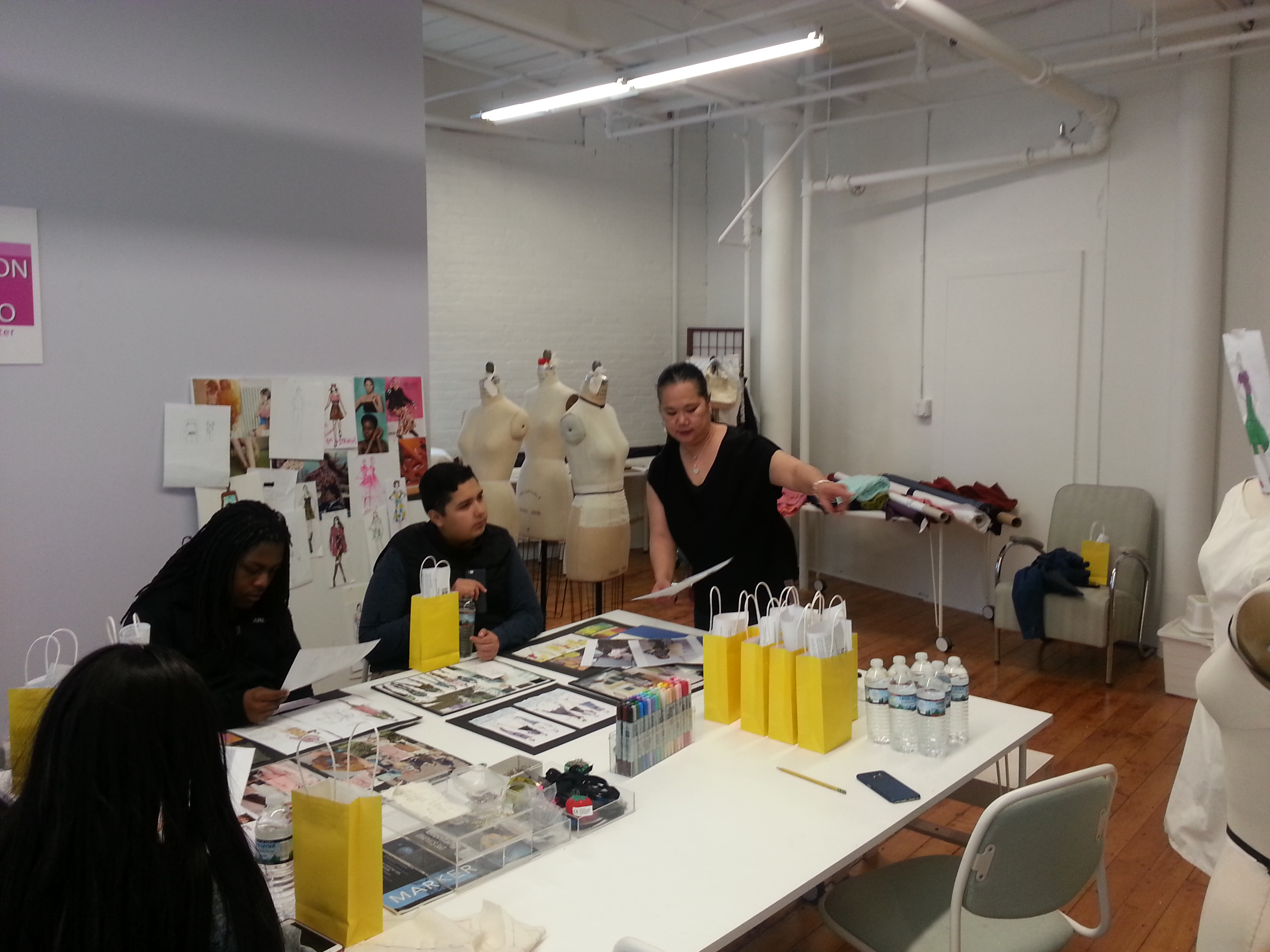 NEW YORK CITY CLUB
PECONIC BAY CLUB
SUFFOLK COUNTY CLUB
29
WESTCHESTER COUNTY CLUB
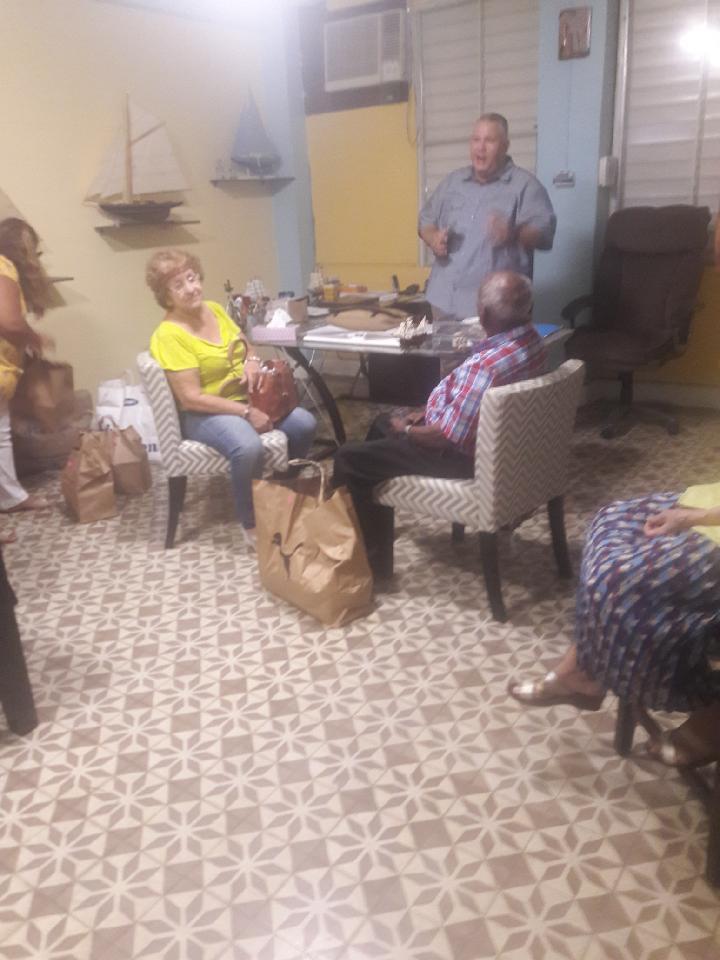 AREA 2
ESSEX COUNTY
MORRISTOWN AREA
NORTHERN VALLEY
RINGWOOD
PASSAIC-CLIFTON
SOUTHERN OCEAN COUNTY
TRENTON /MERCER
ESSEX COUNTY CLUB
MORRISTOWN AREA CLUB
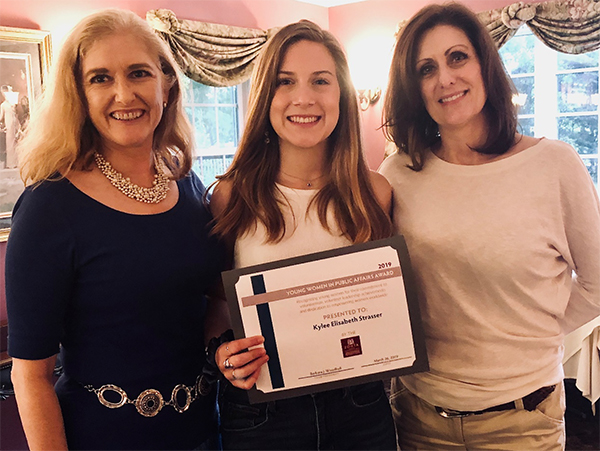 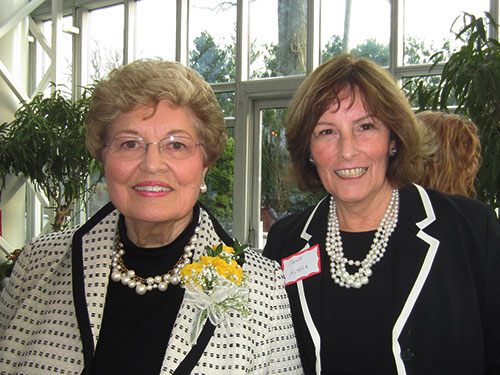 NORTHERN VALLEY CLUB
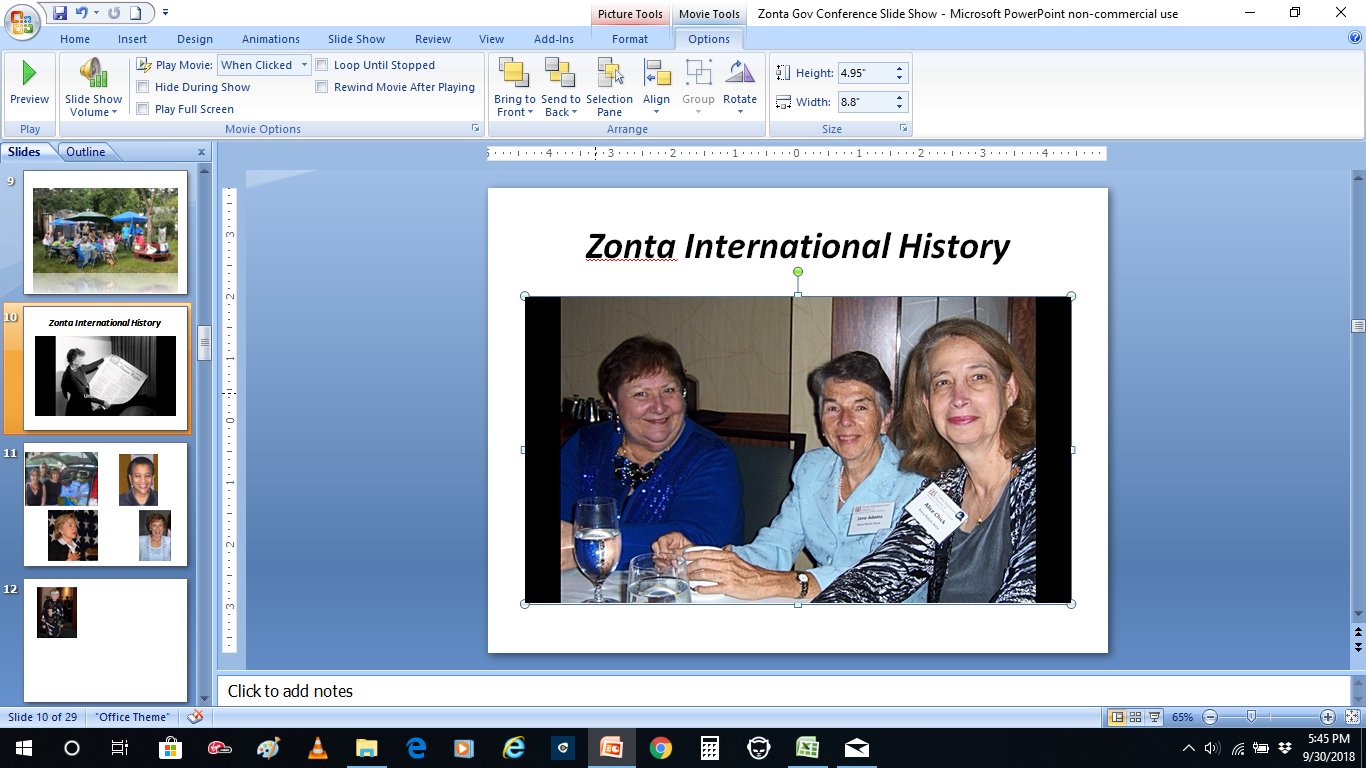 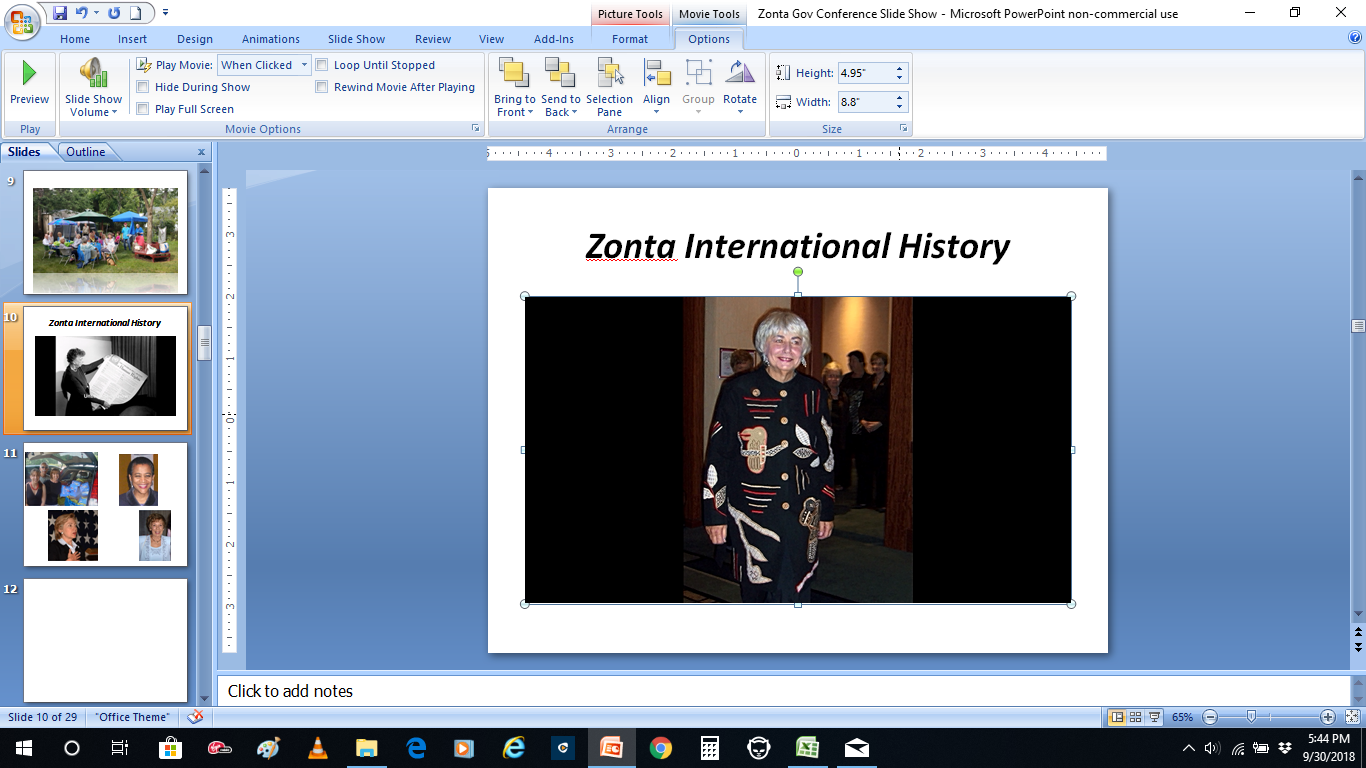 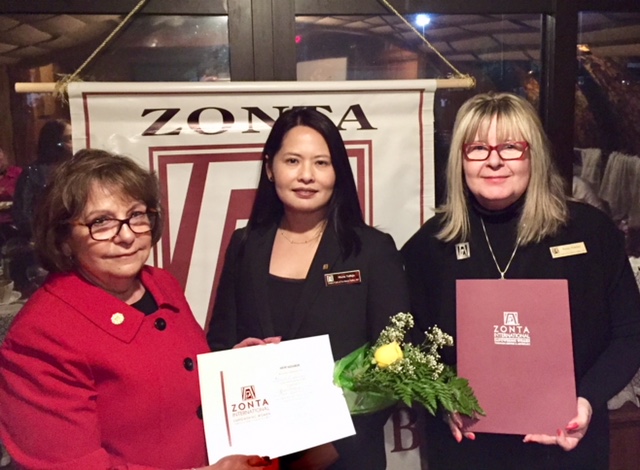 RINGWOOD CLUB
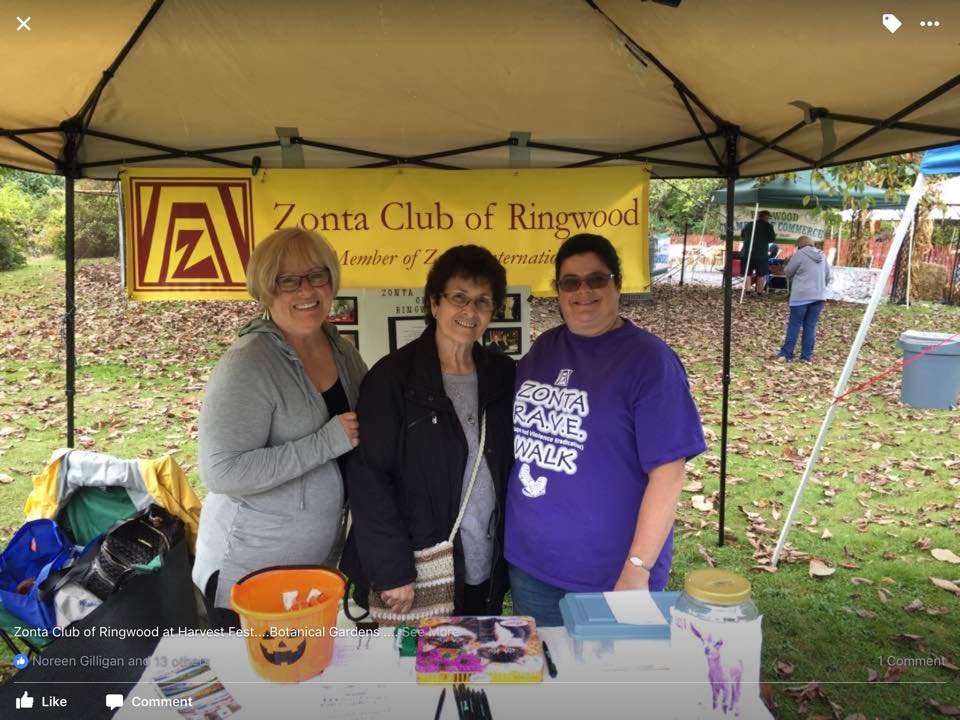 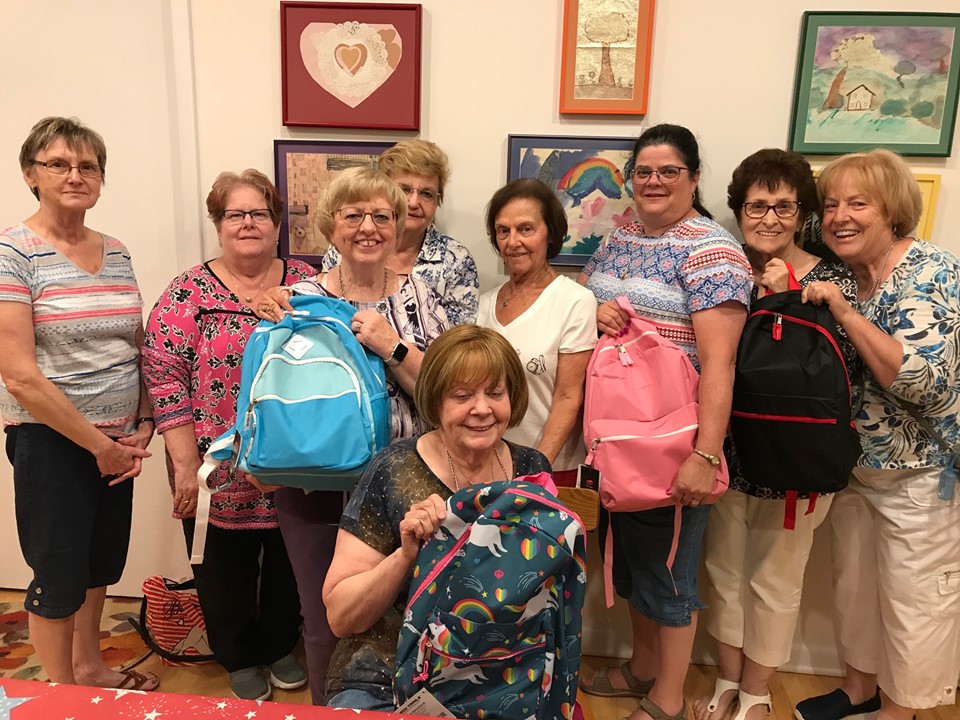 SOUTHERN OCEAN COUNTY CLUB
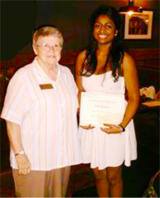 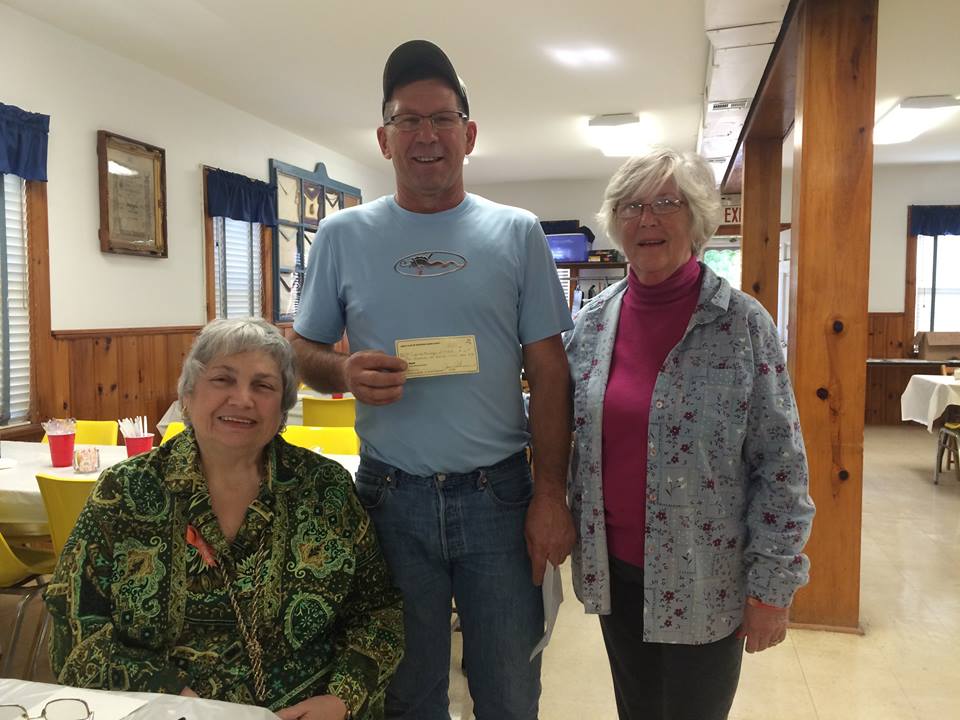 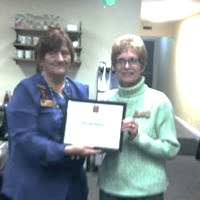 TRENTON/MERCER CLUB
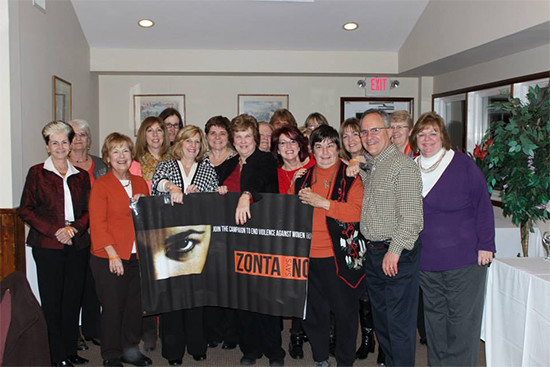 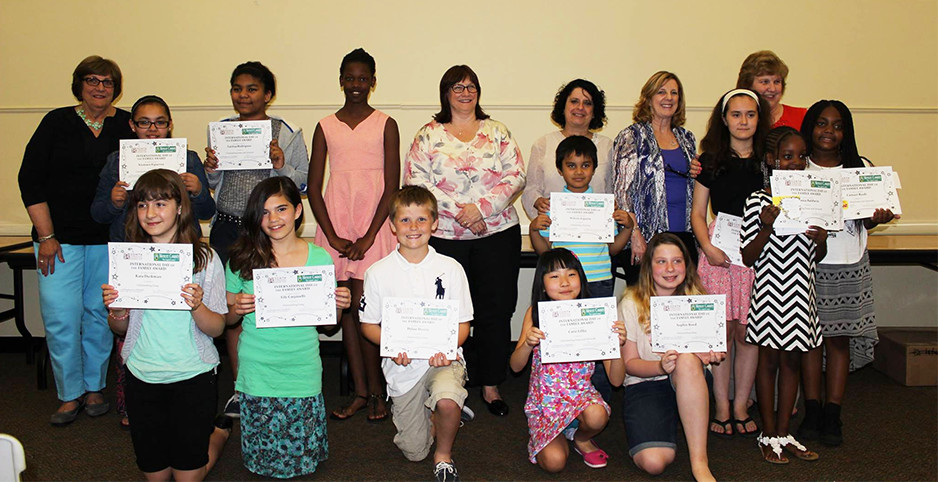 AREA 3
ANNAPOLIS
CUMBERLAND COUNTY
FREDERICK
HARRISBURG-HERSHEY
HOWARD COUNTY
MID-MARYLAND
PHILADELPHIA
TRI-COUNTY AREA
ANNAPOLIS CLUB
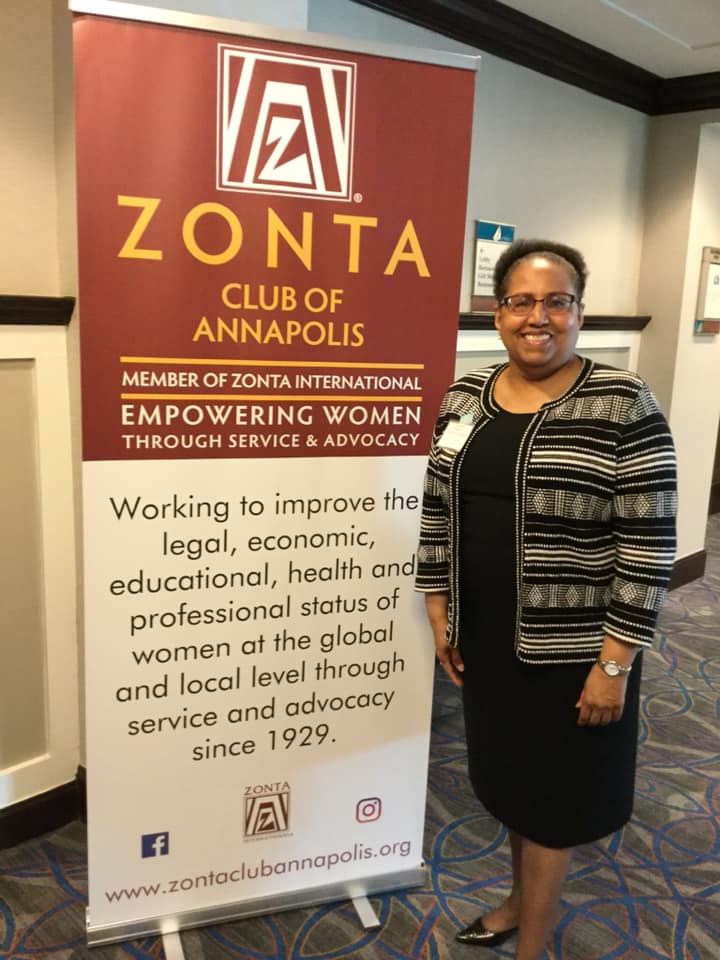 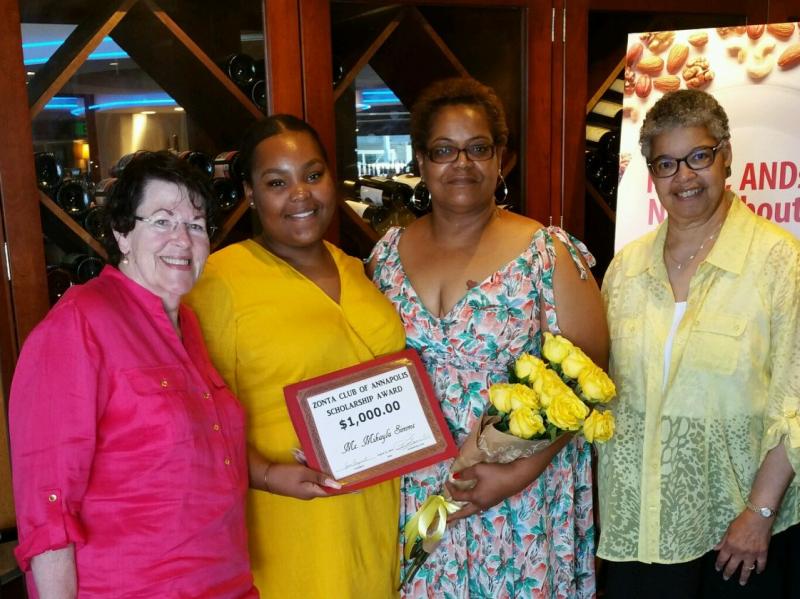 CUMBERLAND COUNTY CLUB
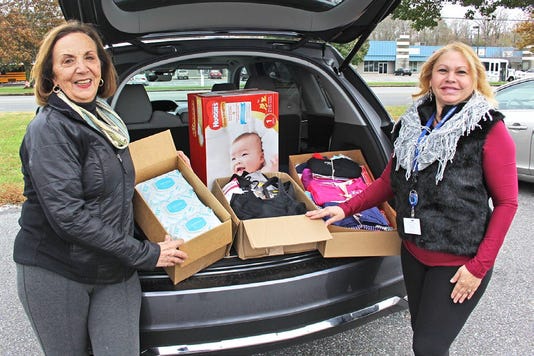 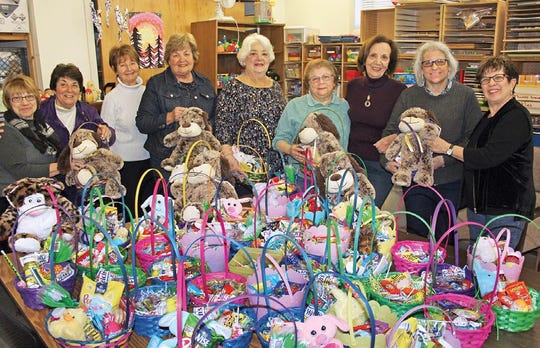 FREDERICK CLUB
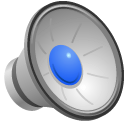 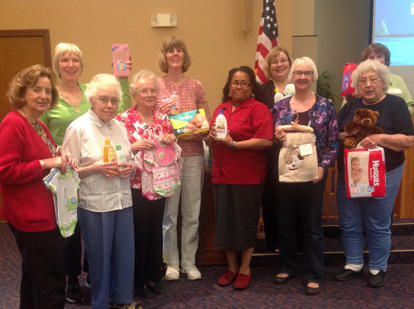 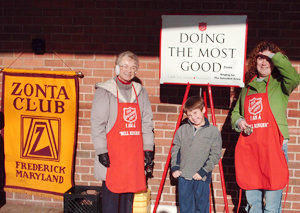 HARRISBURG HERSHEY CLUB
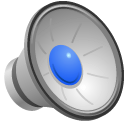 HOWARD COUNTY CLUB
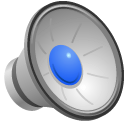 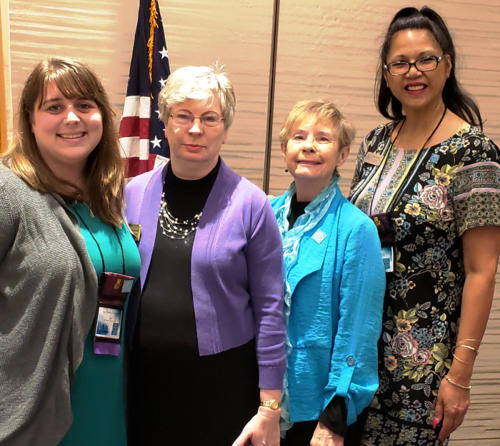 MID-MARYLAND CLUB
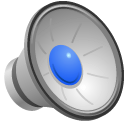 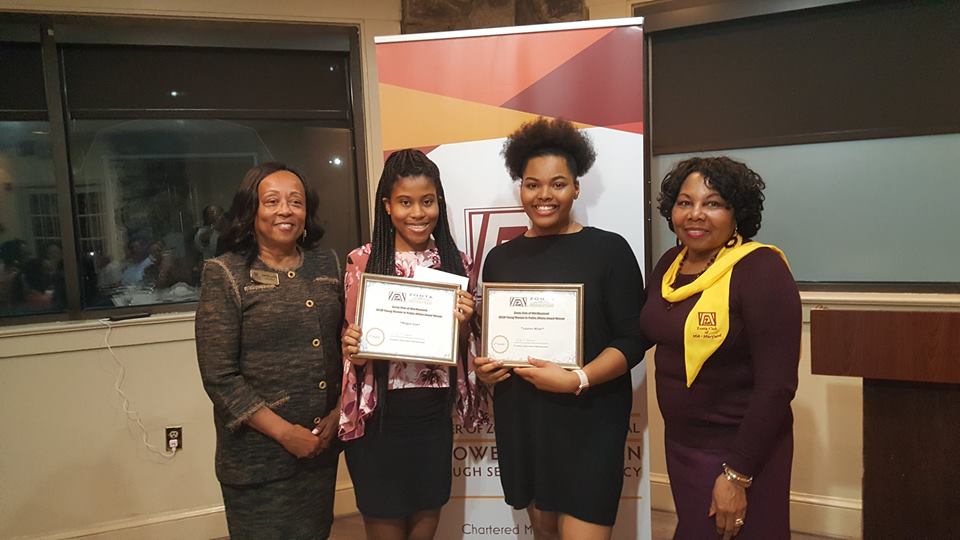 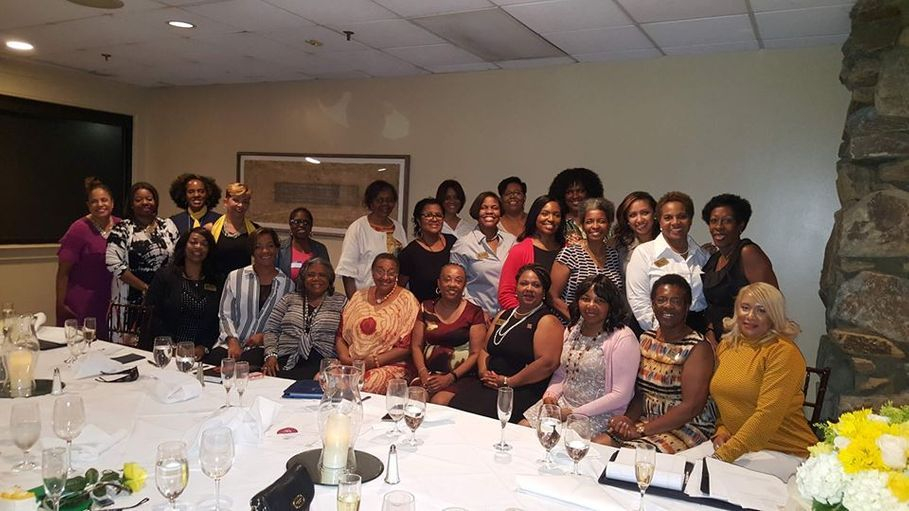 AREA 4
ARLINGTON AREA
CHARLES COUNTY
 FAIRFAX COUNTY
HAMPTON ROADS
PRINCE GEORGE’S COUNTY AREA
 WASHINGTON
ARLINGTON CLUB
CHARLES COUNTY CLUB
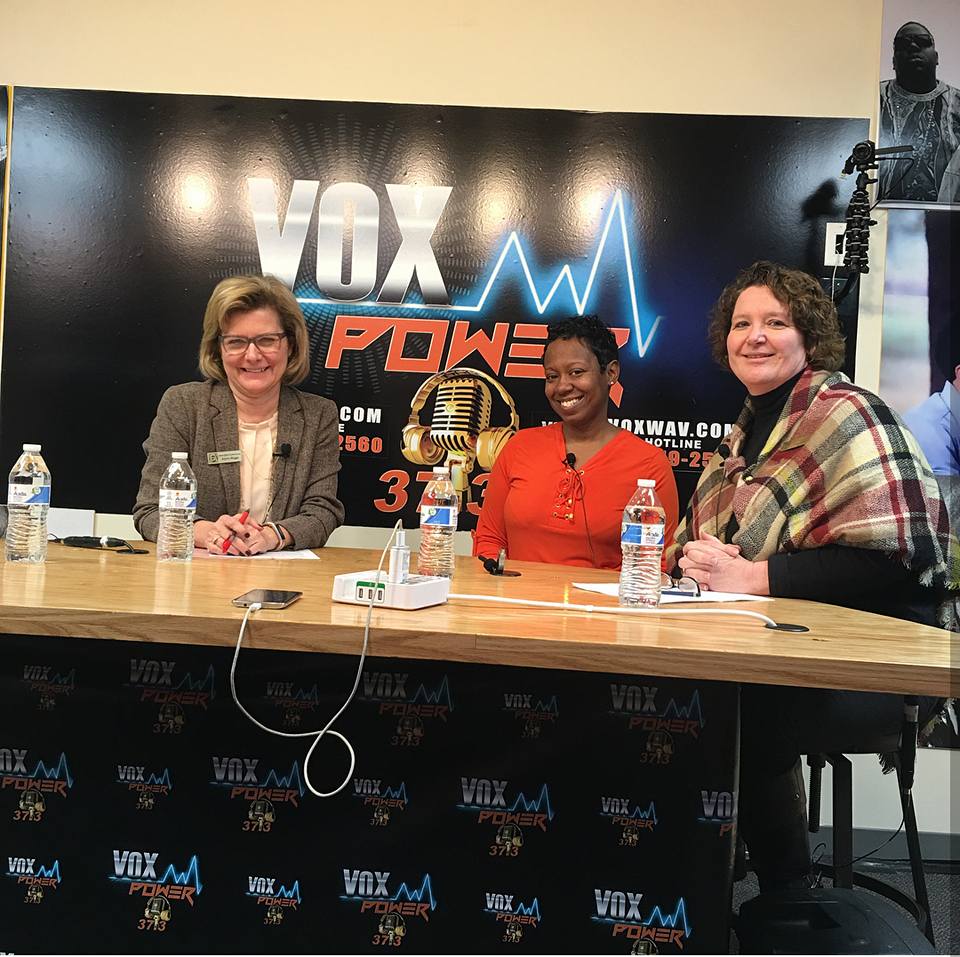 FAIRFAX COUNTY CLUB
HAMPTON ROADS CLUB
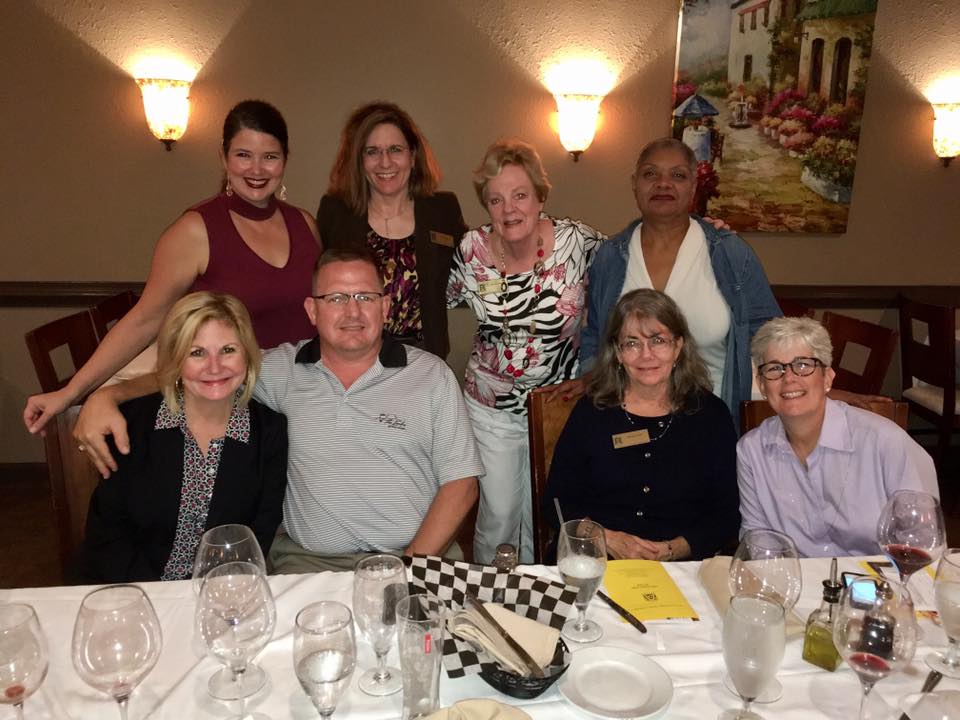 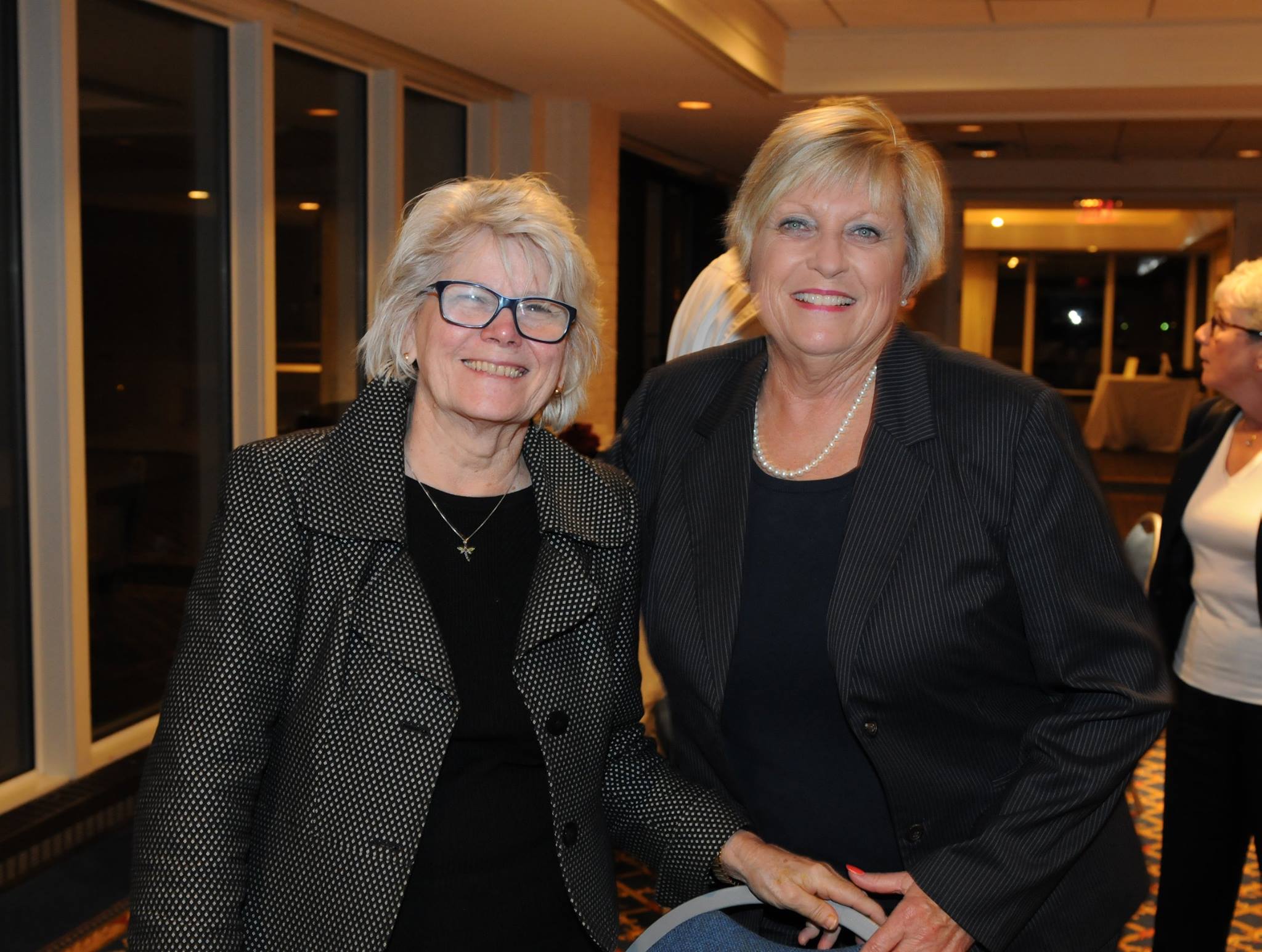 PRINCE GEORGE’S COUNTY AREA CLUB
WASHINGTON CLUB
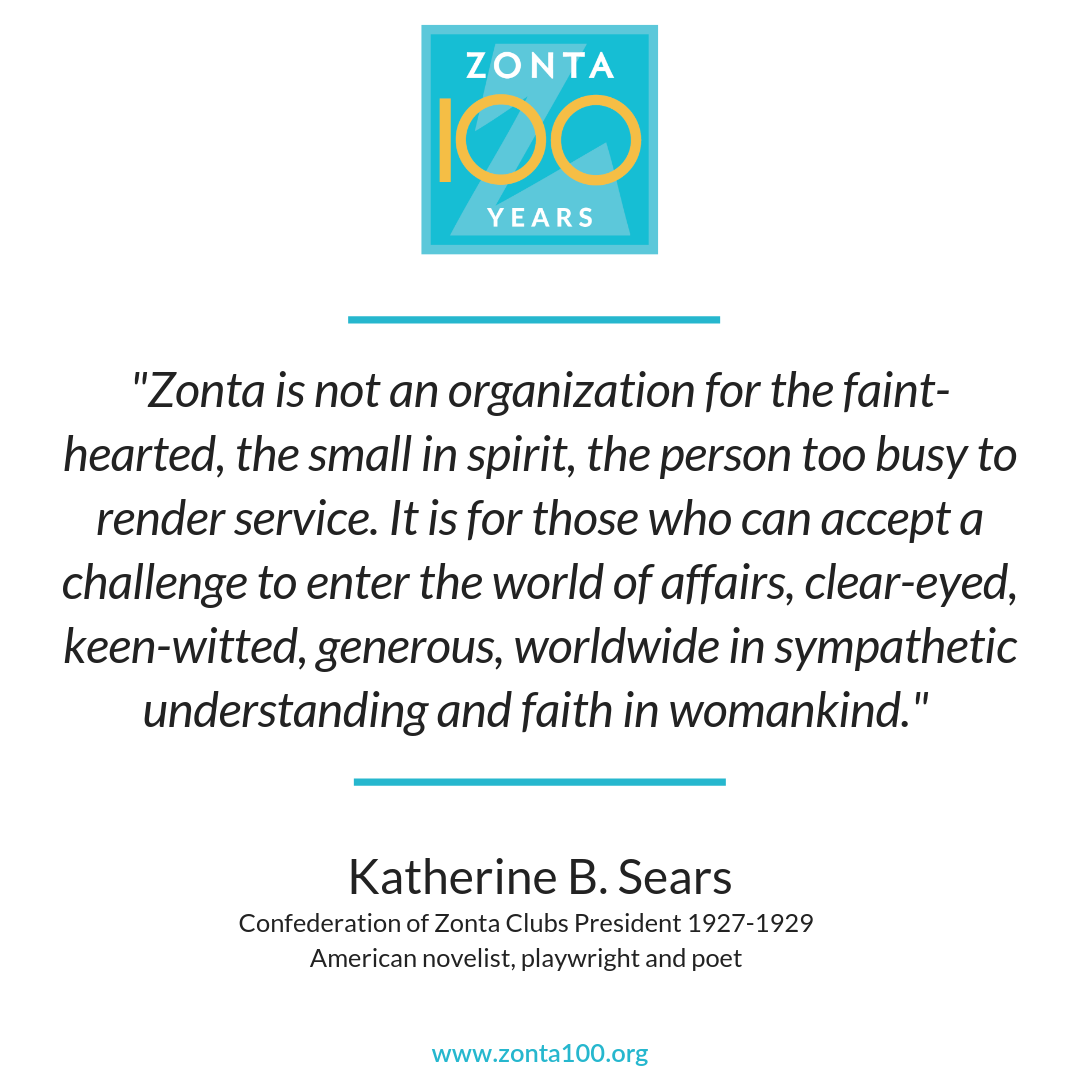 WE ARE DISTRICT 3!
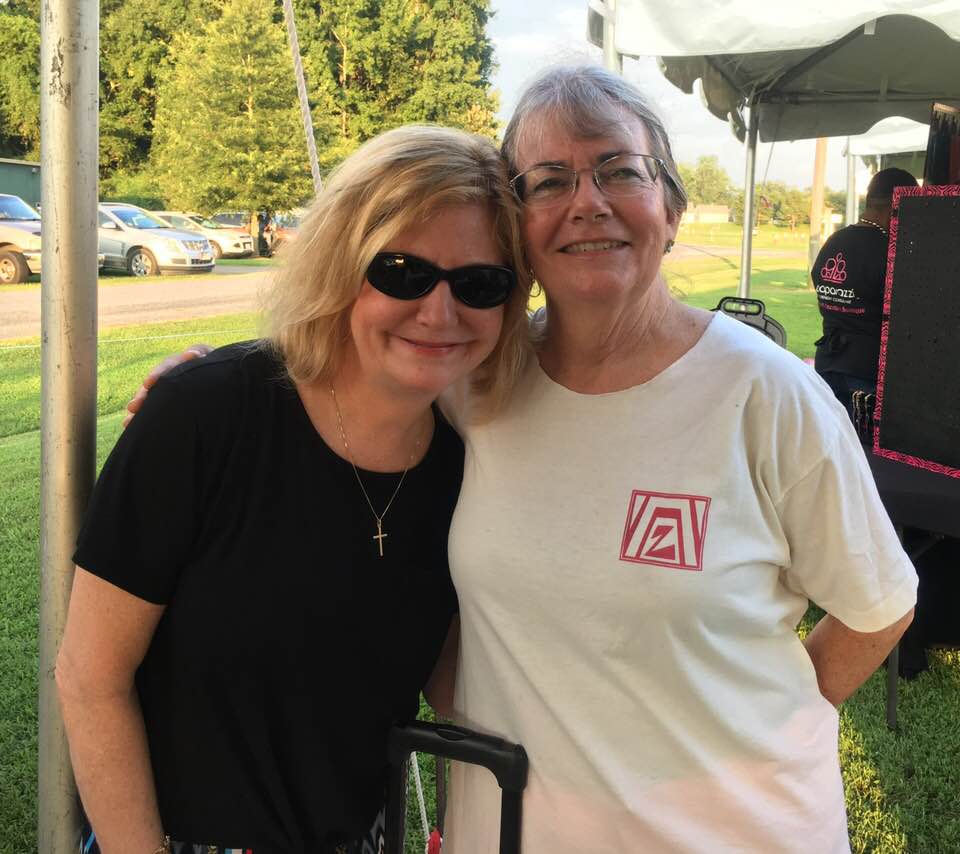 76
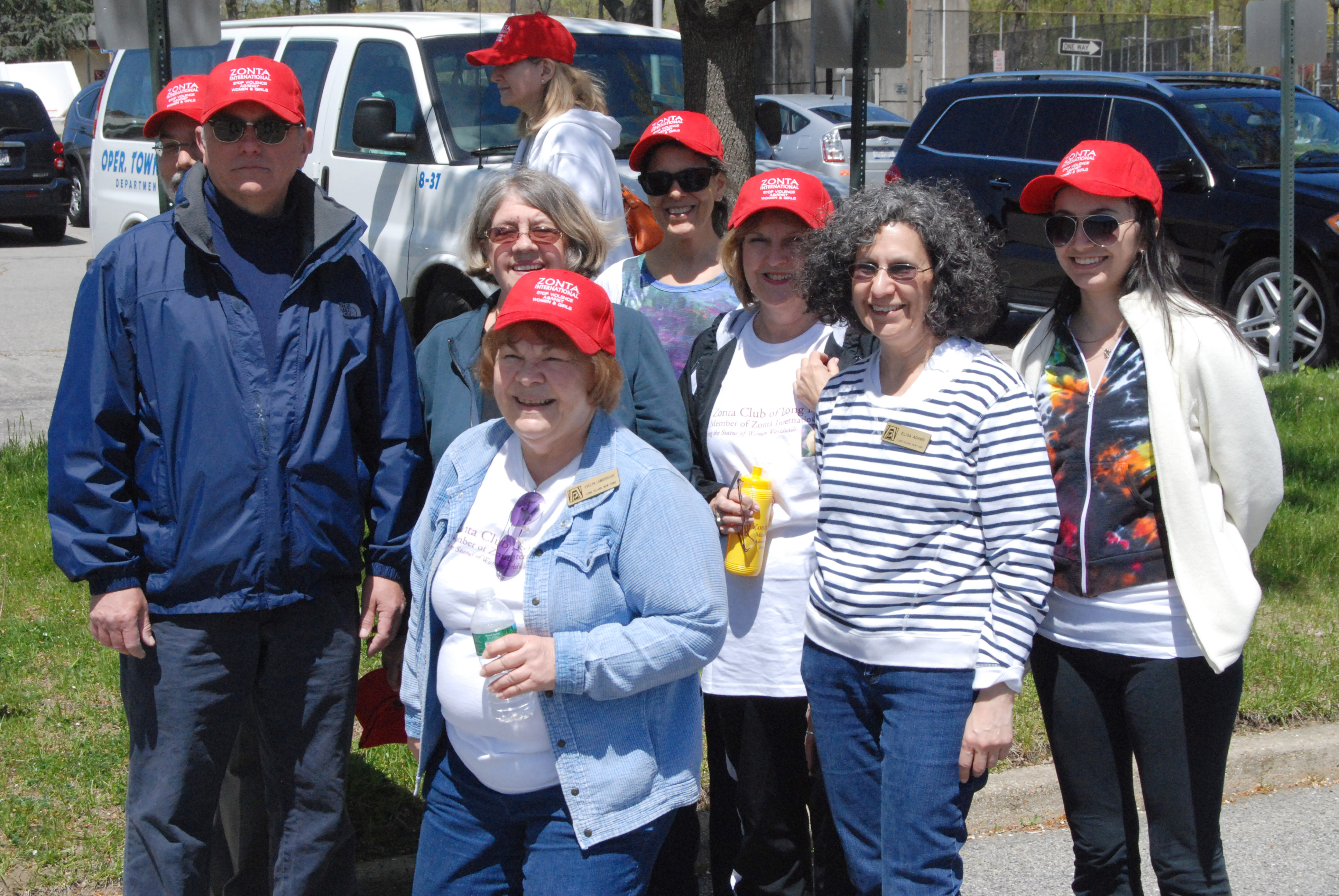 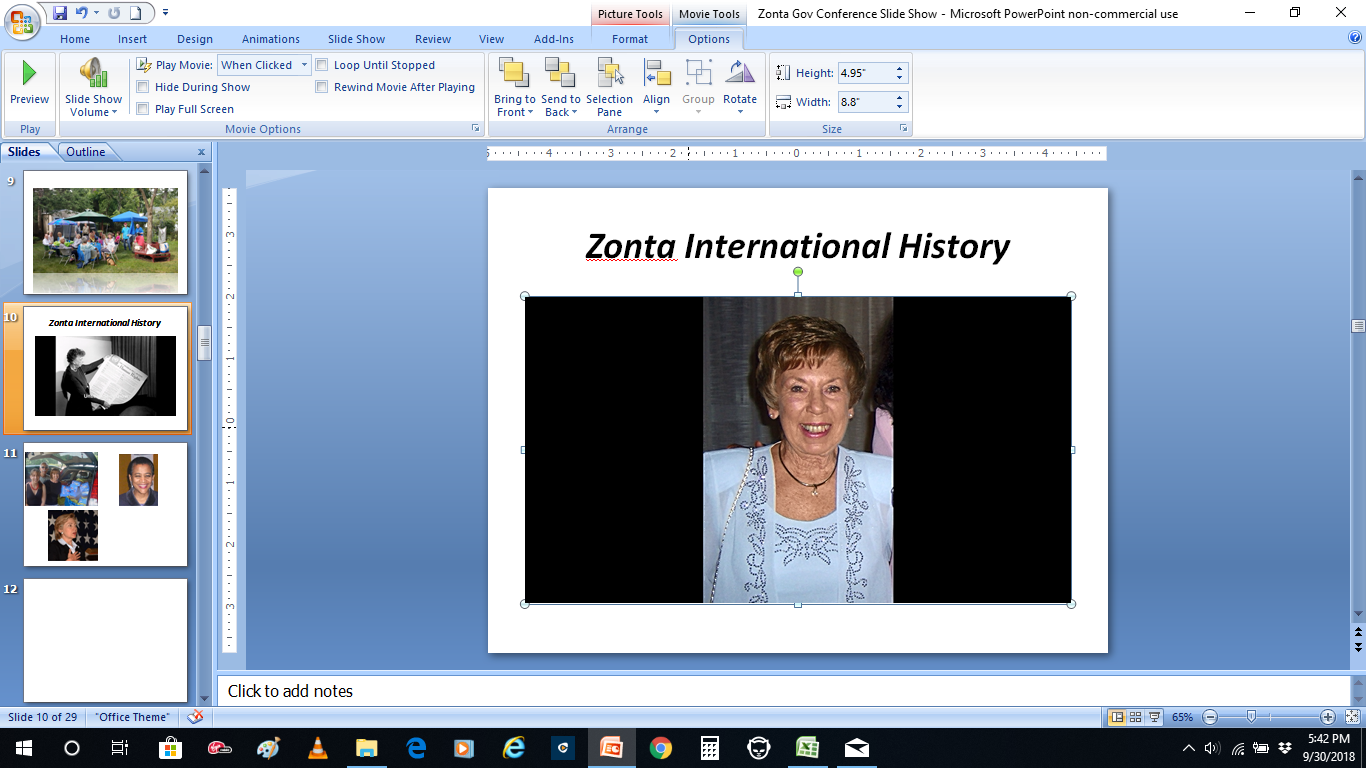 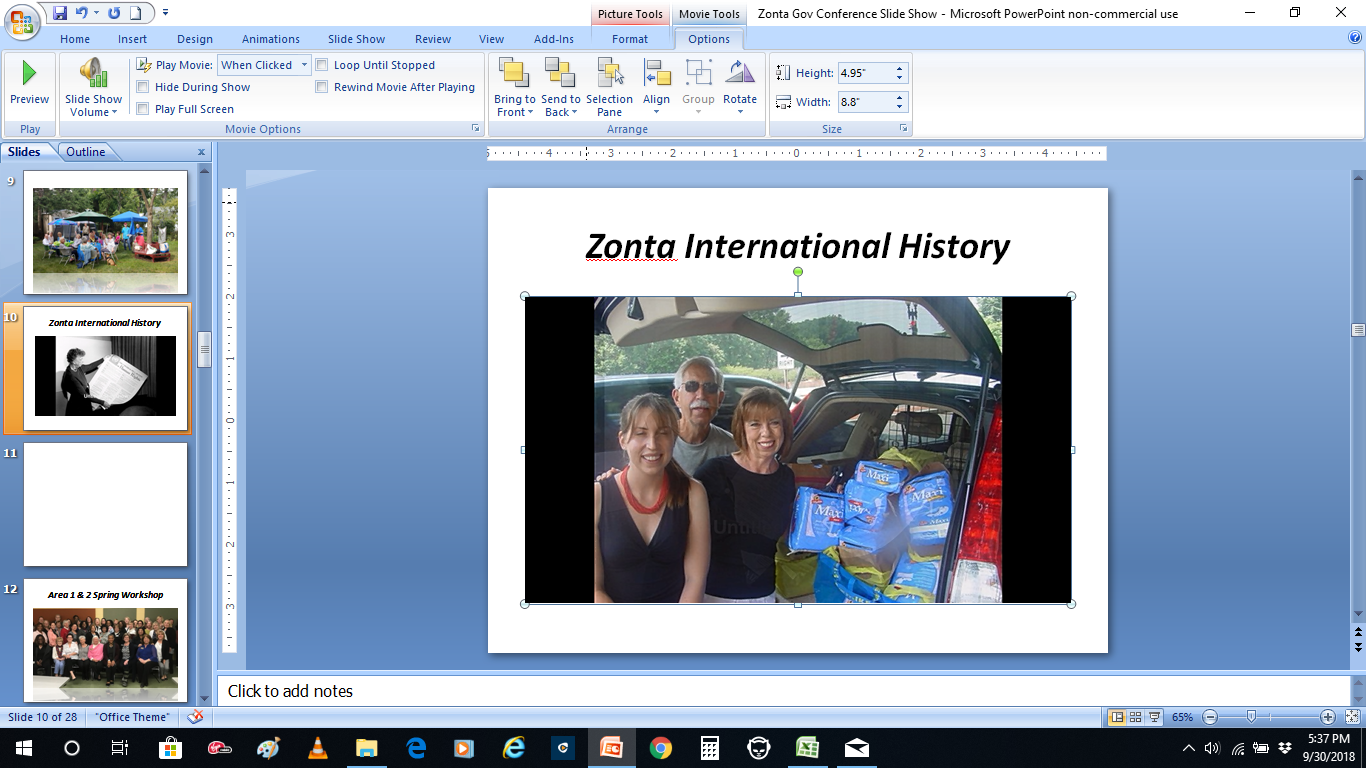